A LA RECERCA DELS PLANETES. (Saturn).
TEMPORADA 2020
Hubble. 6 de juny de 2018.Saturn dos anys enrera.
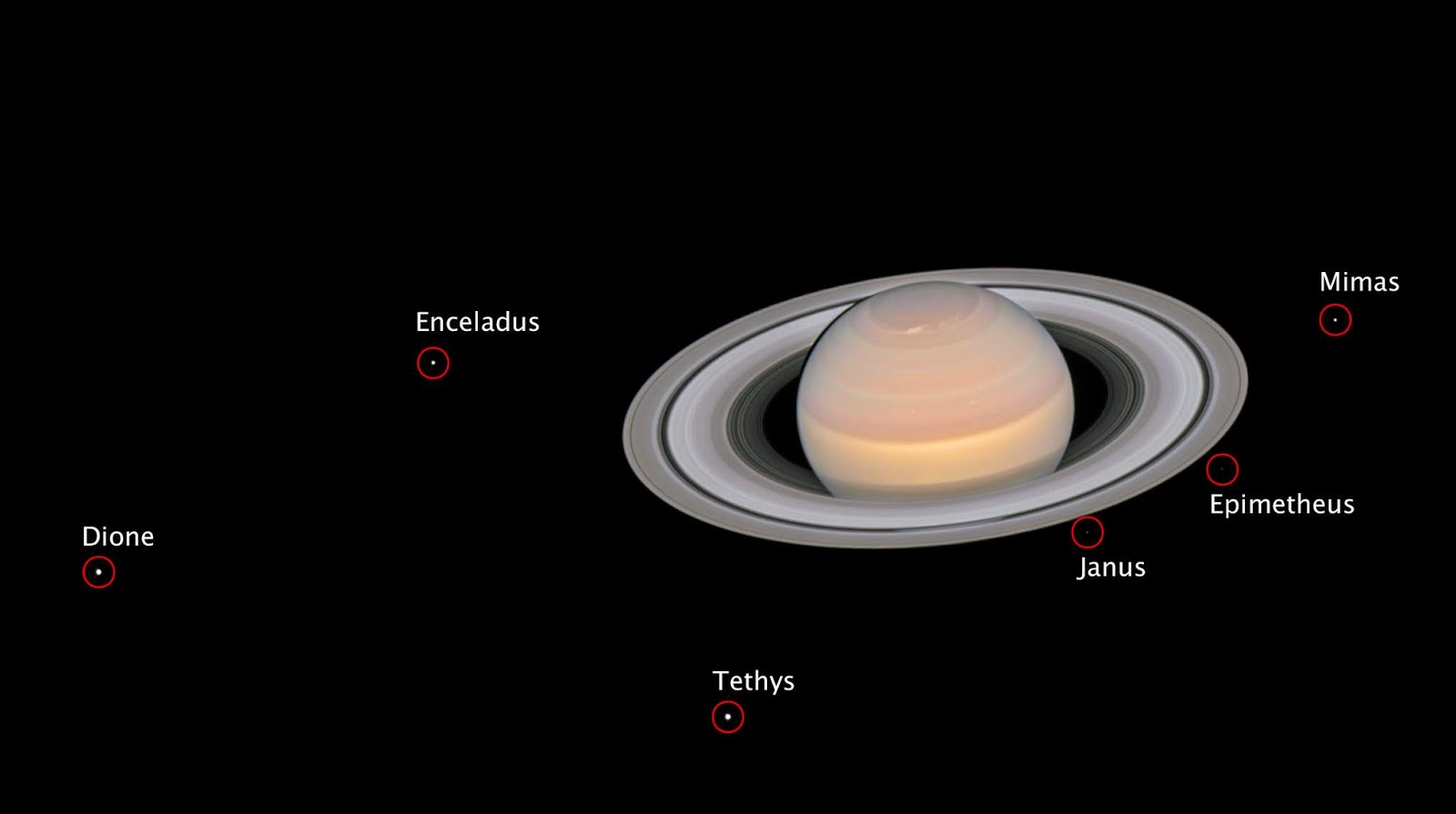 Els anells de Saturn.
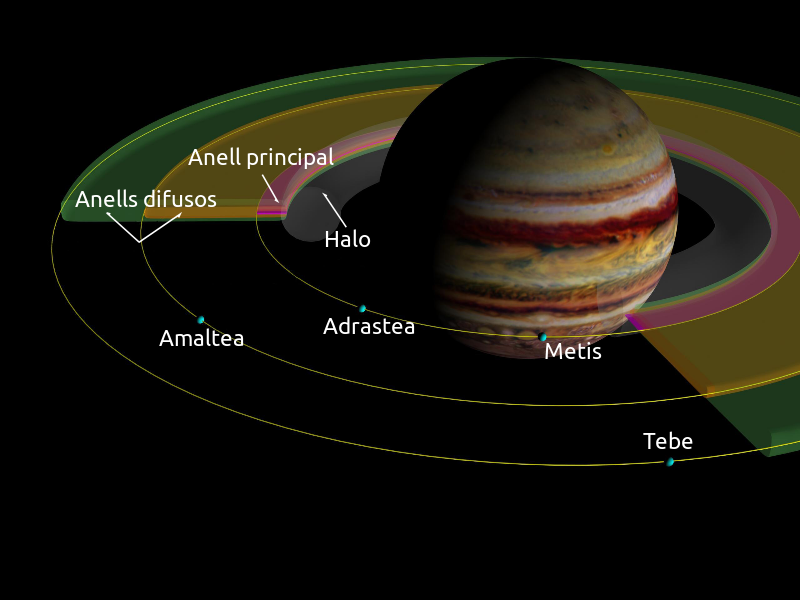 L’eix de rotació de Saturn té una inclinació de 27 graus.
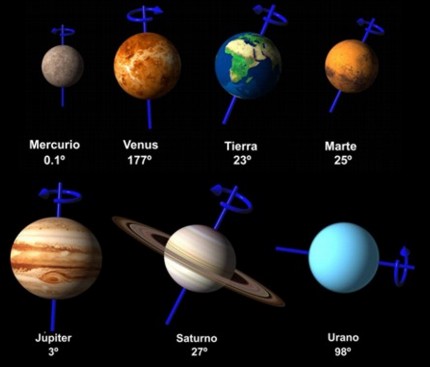 Astroafición.
La retrogradació de Saturn és de 138 dies amb dos períodes estacionaris.
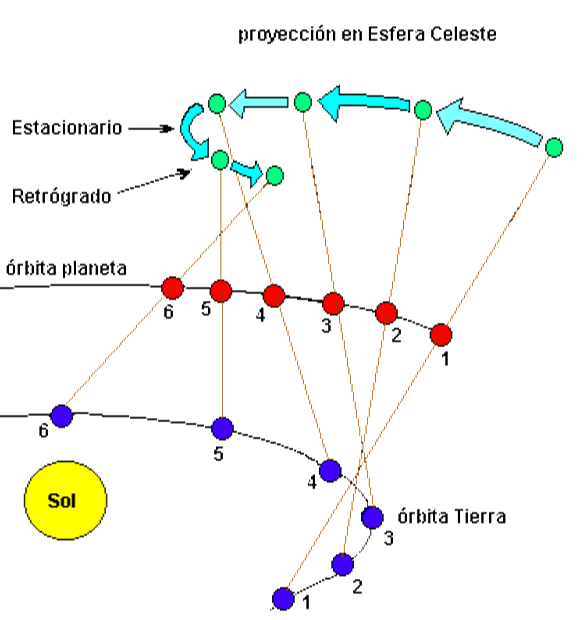 12 de maig de 2020
29 de setembre de 2020
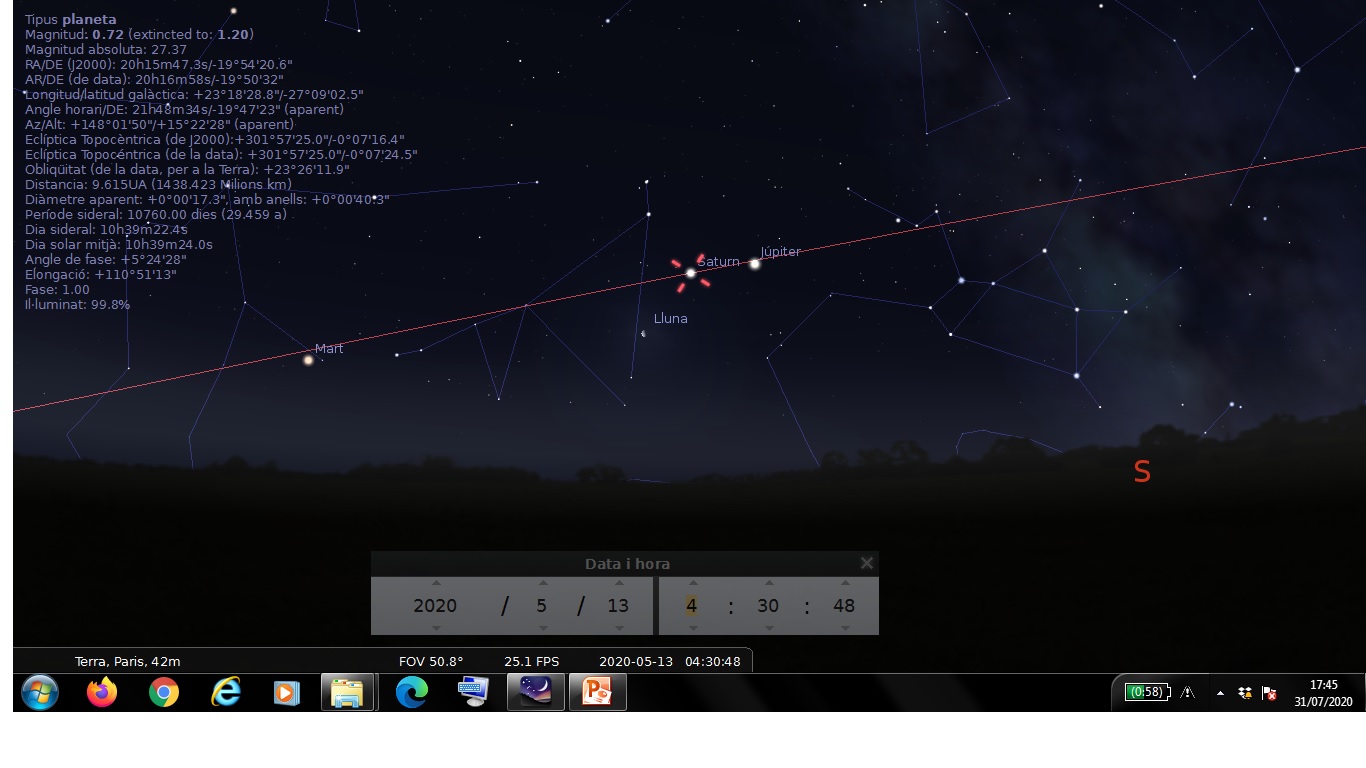 Moviment estacionari 4
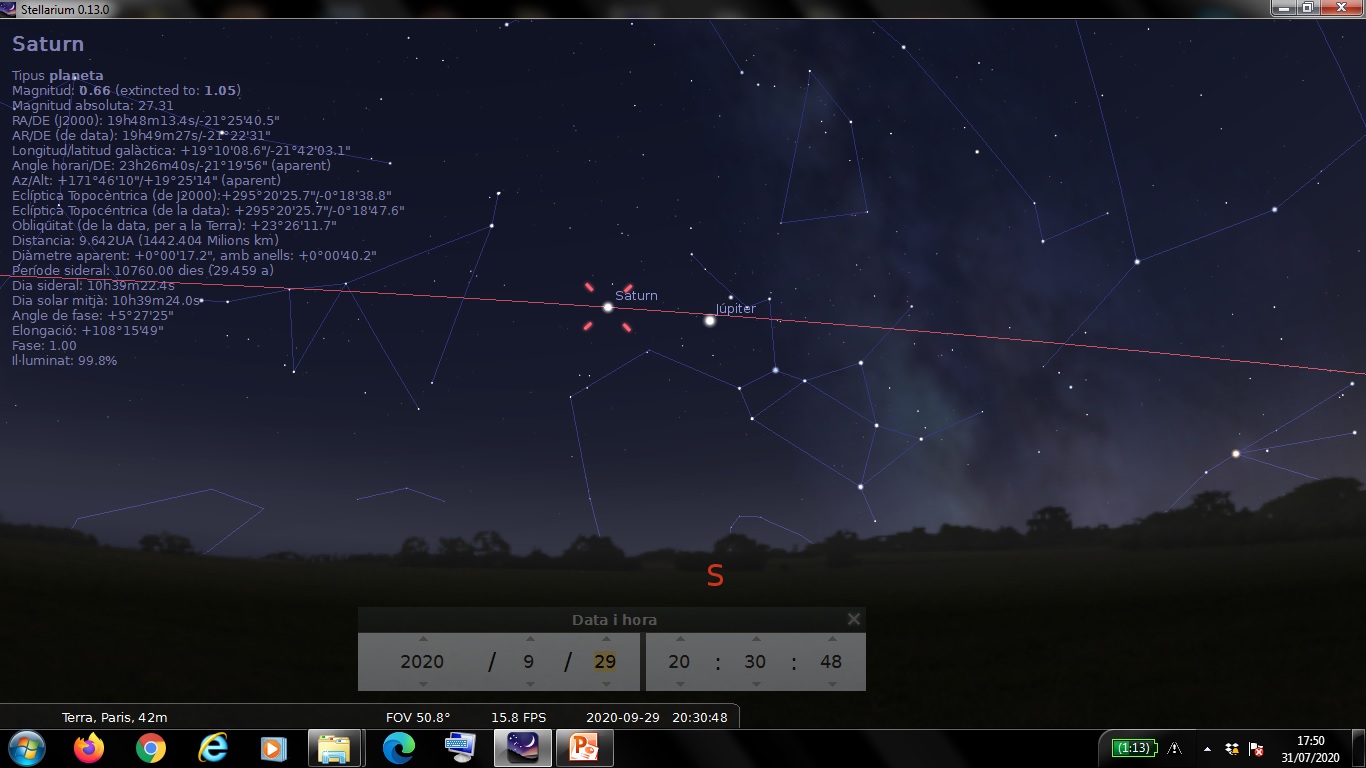 Moviment estacionari 6
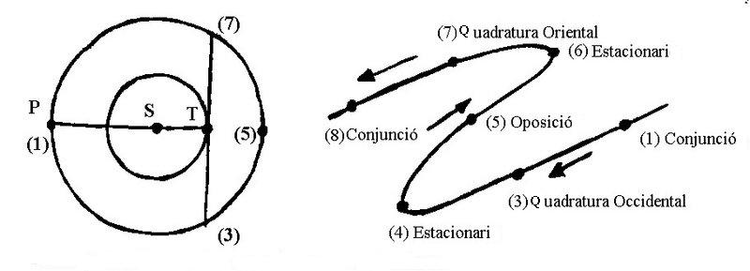 Stefano. 2 de juliol de 2020. Mètode mòbil.
Mario. 4 de juliol de 2020.
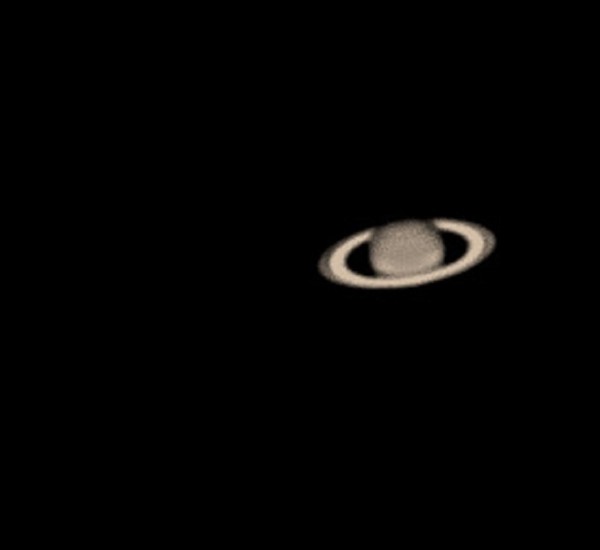 MARIO.   Saturno.

Primer Saturno realizado el 4 de julio, Está capturado con un newton 200/1200, con cámara ASI 290 MM, filtro IR i a foco primario.

Procesado con Autostakker, Registax; y un toque sutil de color con el Paint.
Mario. 5 de juliol de 2020.
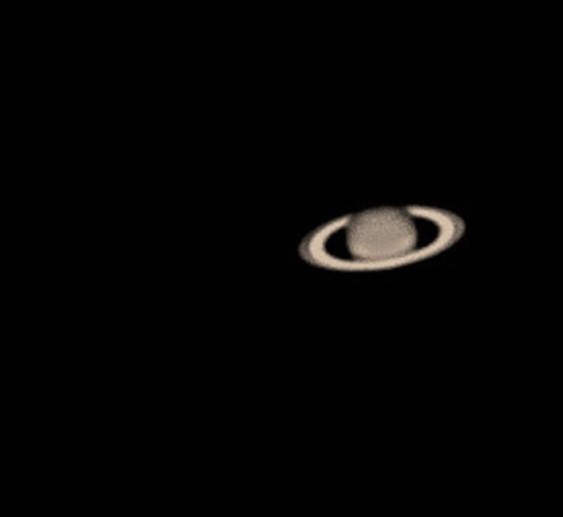 Saturn. Rafa i Quim des de Torredembarra.
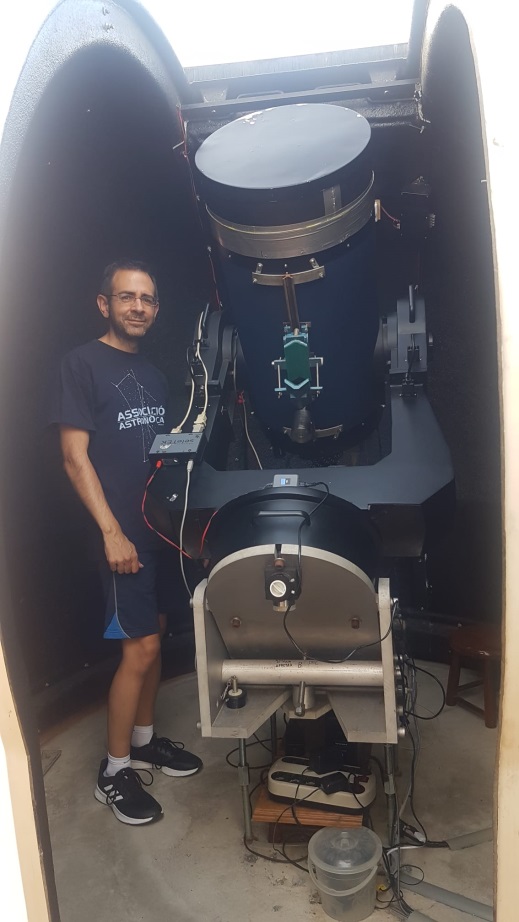 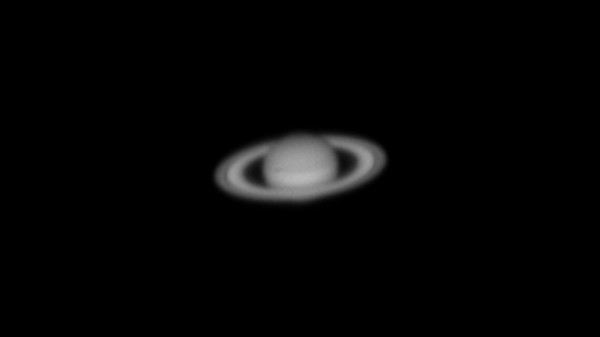 Telescopi 400.
Mario. 8 de juliol de 2020.
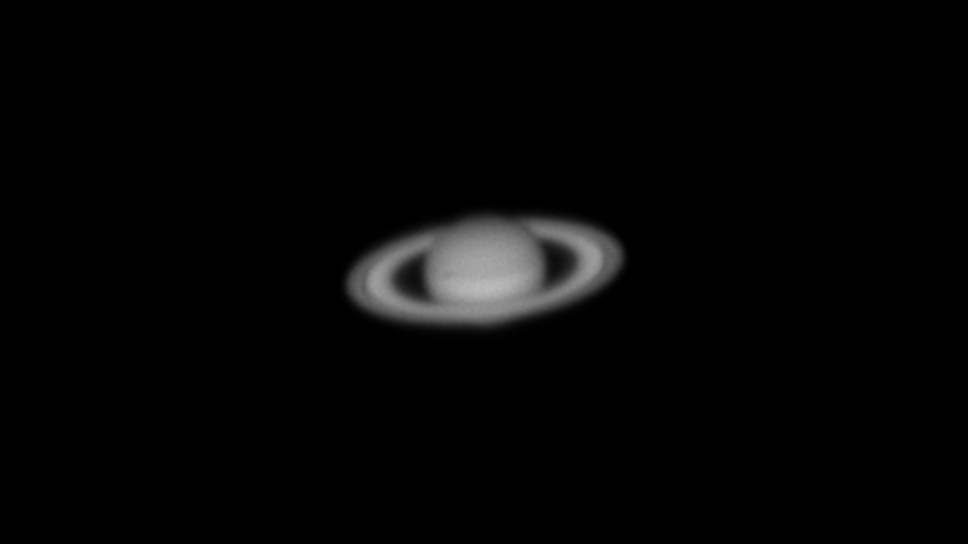 Jaume. 08 -07-2020. Telescopi 205.
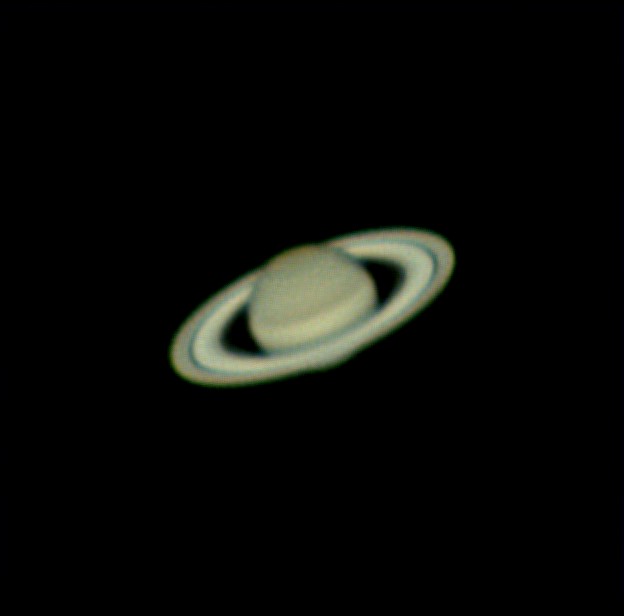 Hugo. 11 de juliol de 2020.
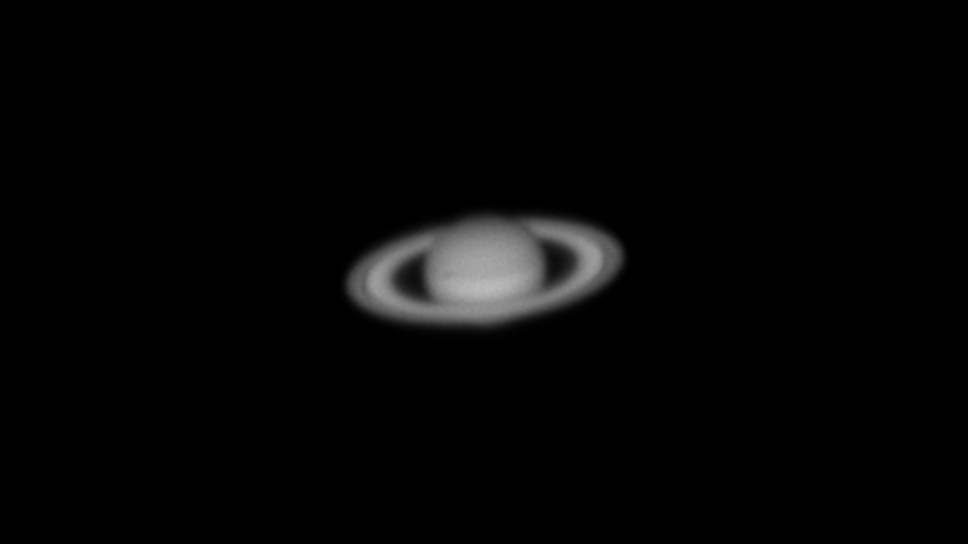 Jaume. 11-07-2020. Telescopi 205.
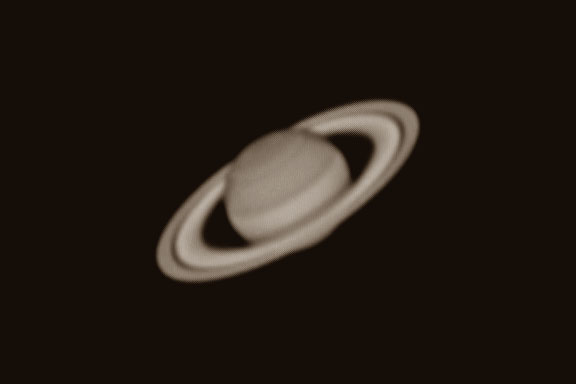 Rafa. 12 de juliol de 2020. Poliesportiu.
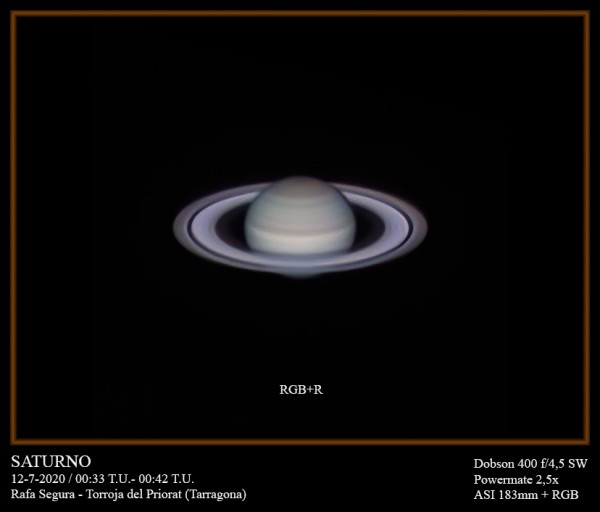 Juan. 17 de juliol de 2020.
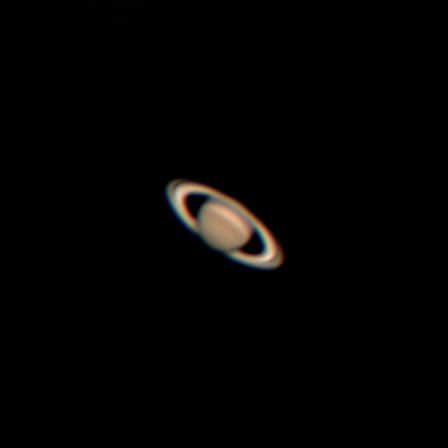 Rafa. 26 de juliol de 2020. Amb el mòbil imitant a Stefano.
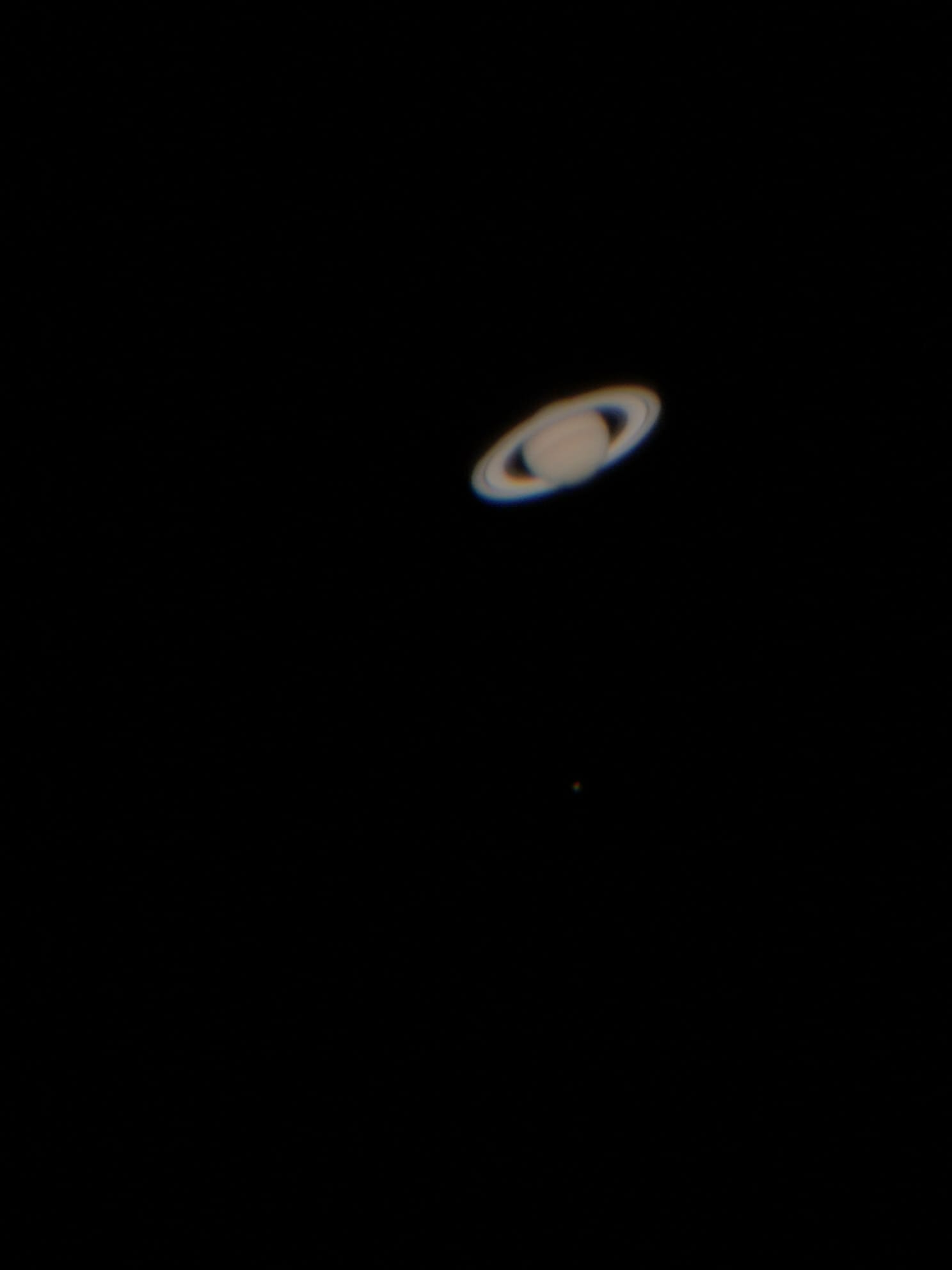 L’oposició del planeta Saturn és el 22 de juliol de 2020.
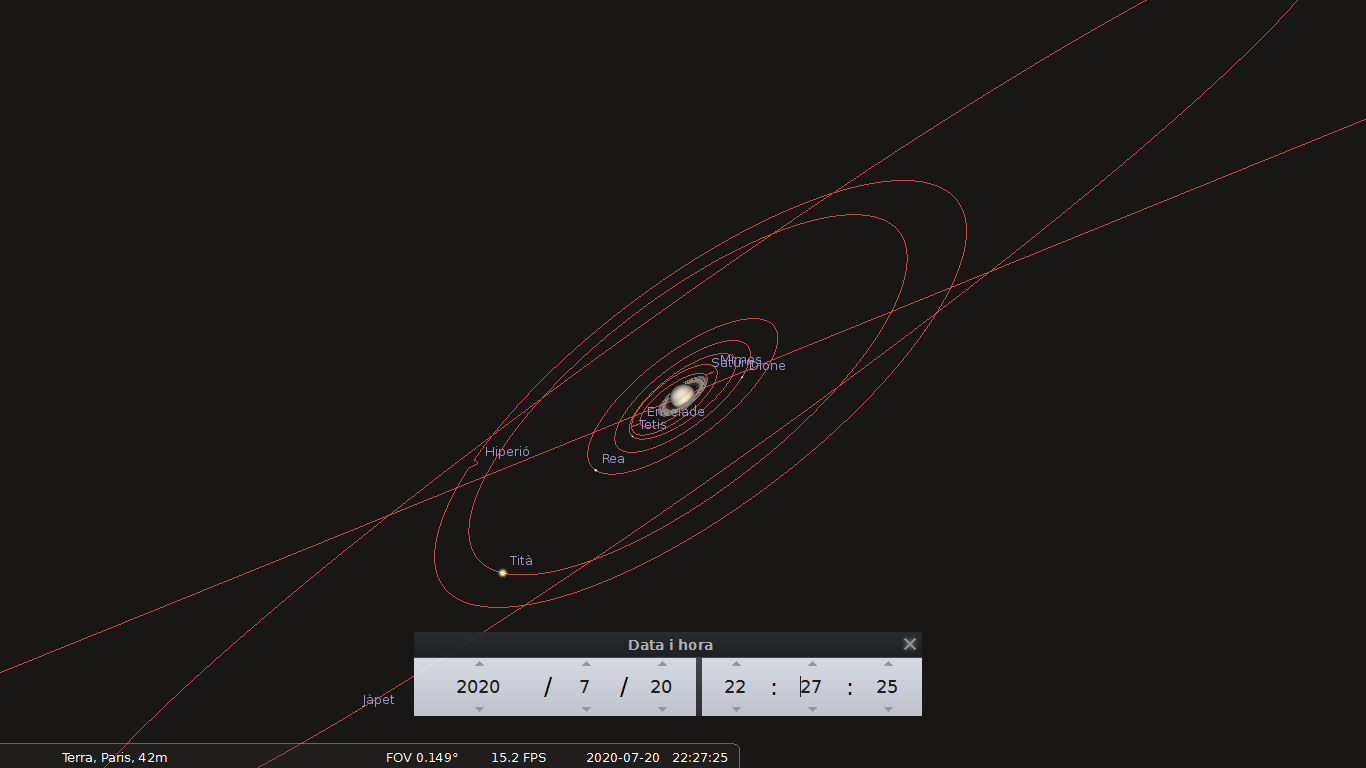 Jaume. 22-07-2020. Telescopi 333.
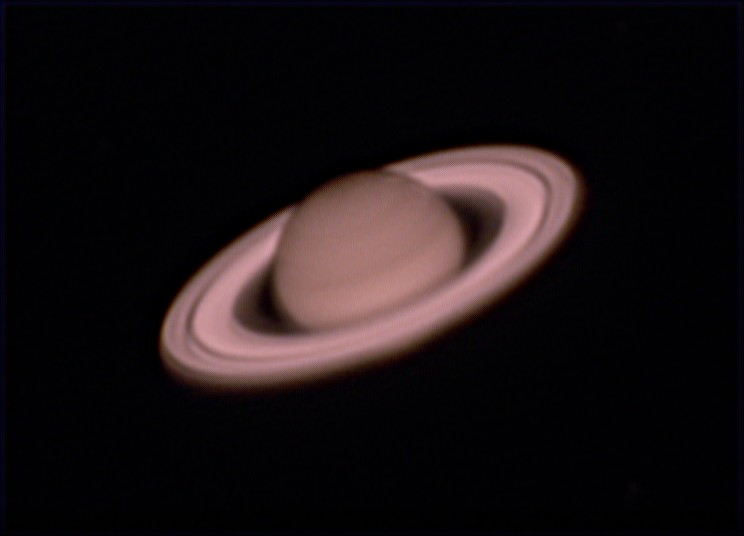 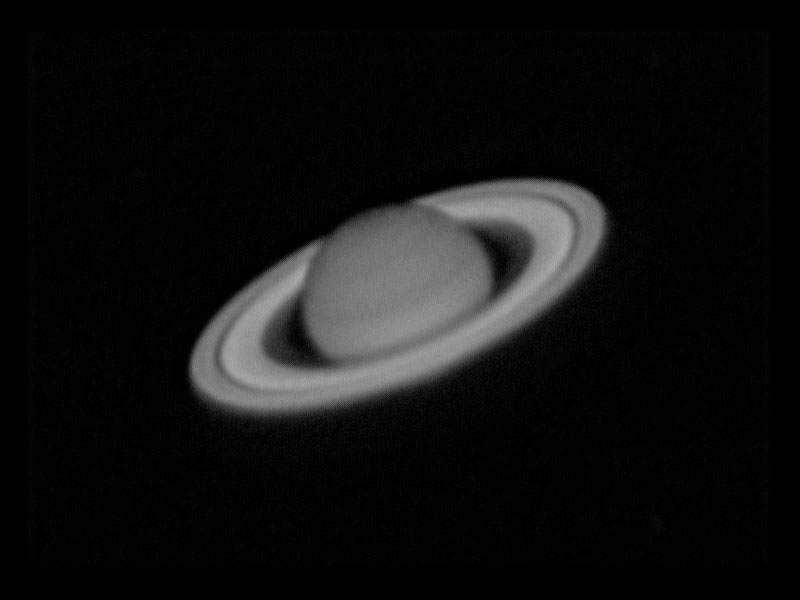 Baader 685.
Juanluison. 06/08/2020   10:15 UT. SW 200/1000 + Heq5 +  Powermate x5 + ASI 120MC.
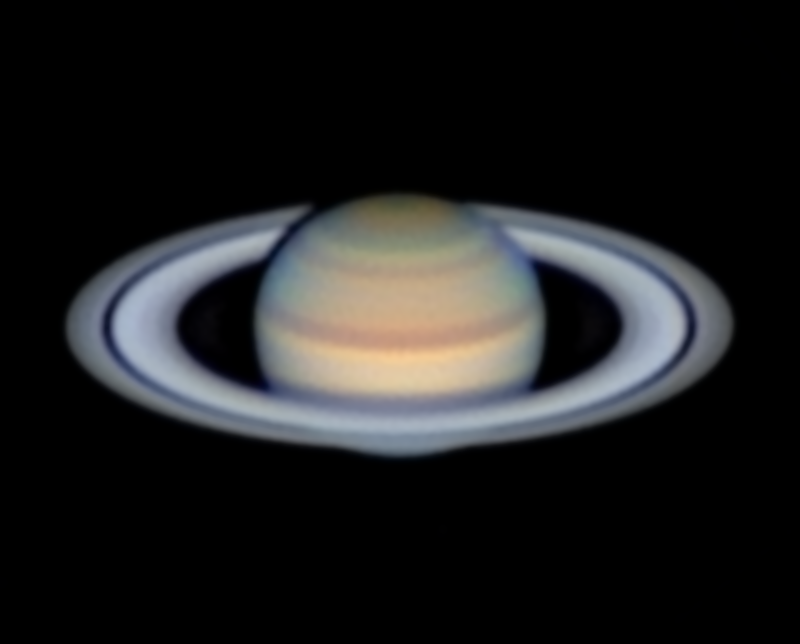 Juan. 7 d’agost de 2020.
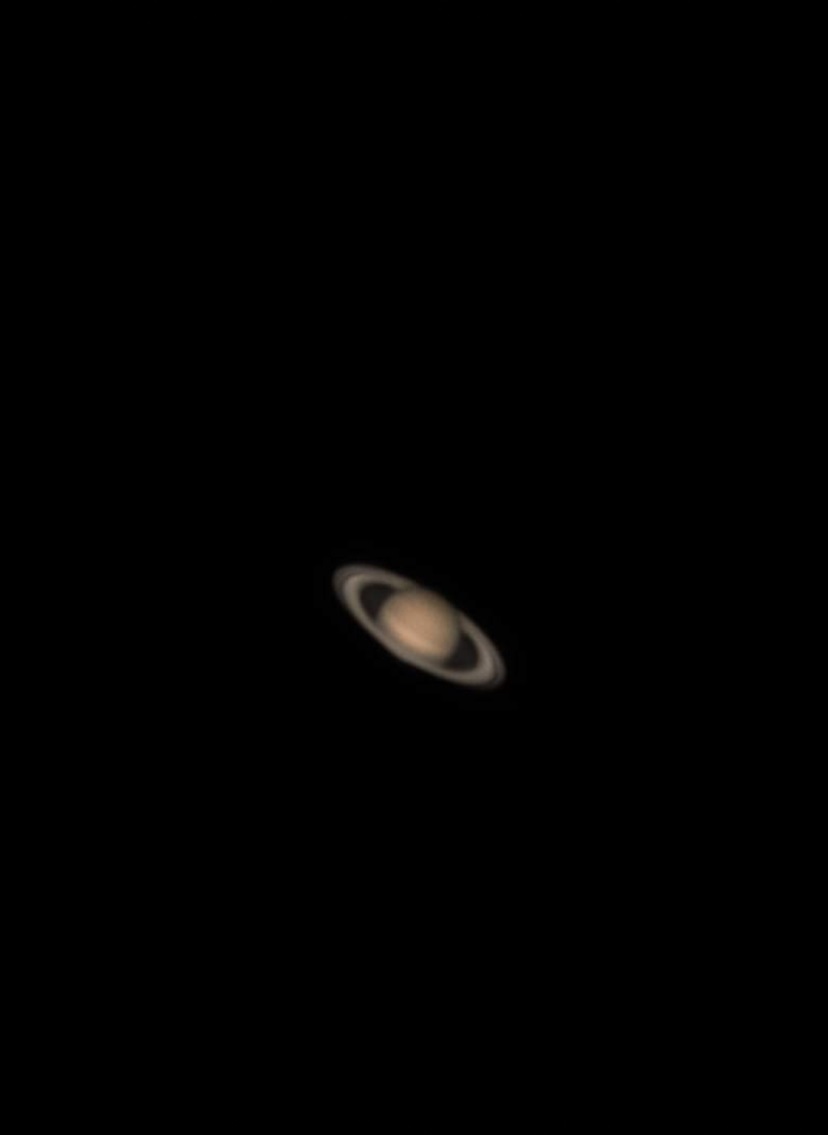 Juan. 22 d’agost de 2020.
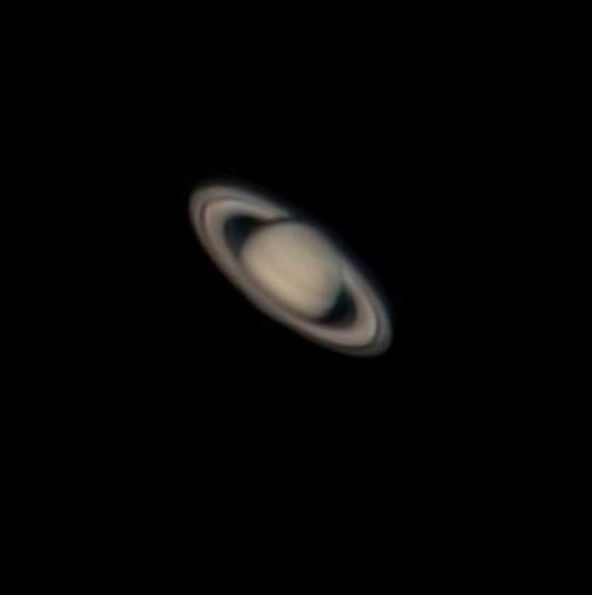 Marius. 27 d’agost de 2020.
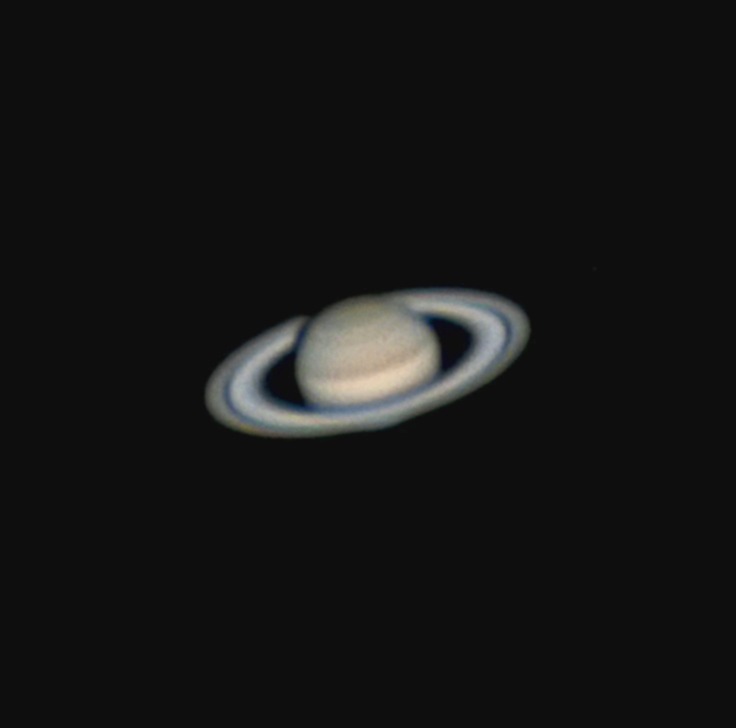 Jaume. 4 de setembre de 2020. Telescopi 205. Sant Pere Pescador.
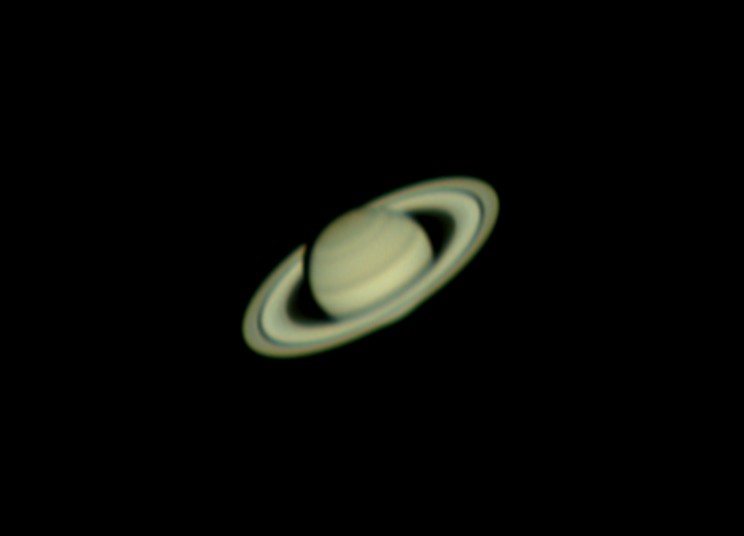 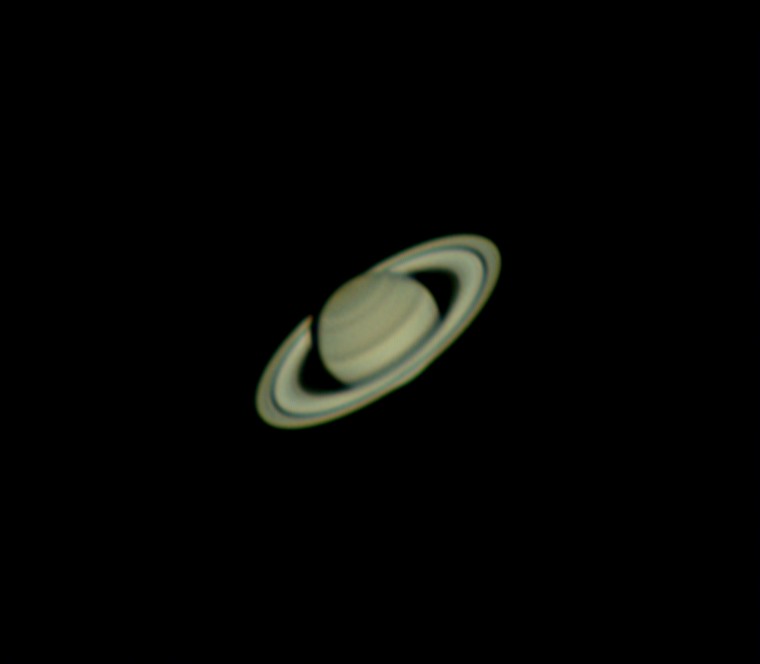 IR-Cut/L.
Quim. Torredembarra.
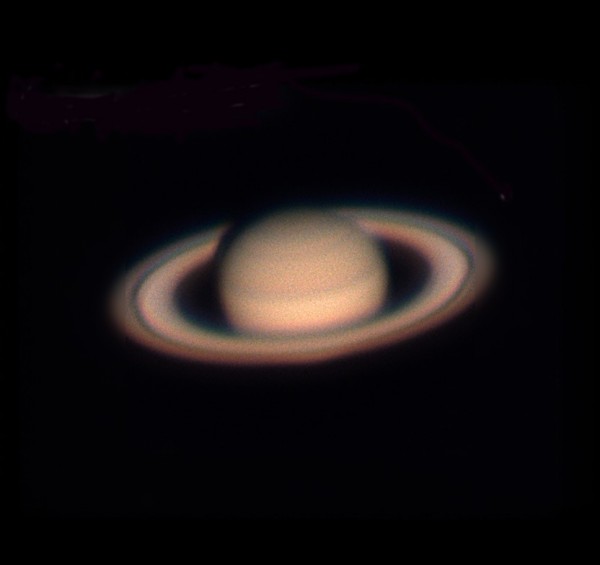 Marius. 12 de setembre de 2020. Reus.
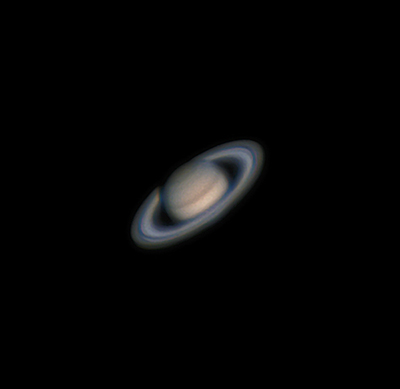 Rafa. 12 de setembre de 2020. Torroja.
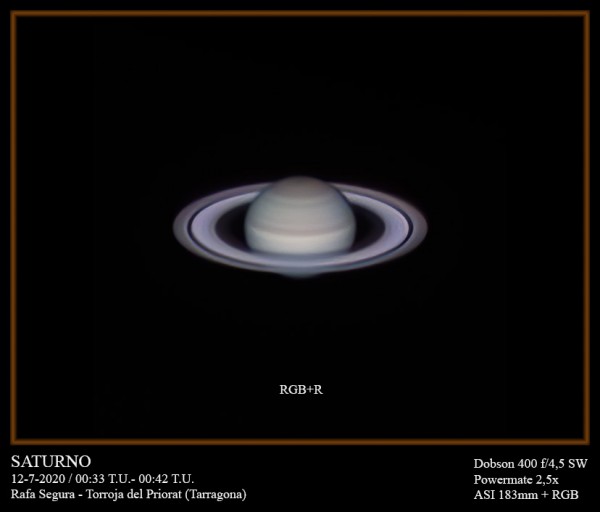 Carles S. 27 i 28 de novembre de 2020. Reus.
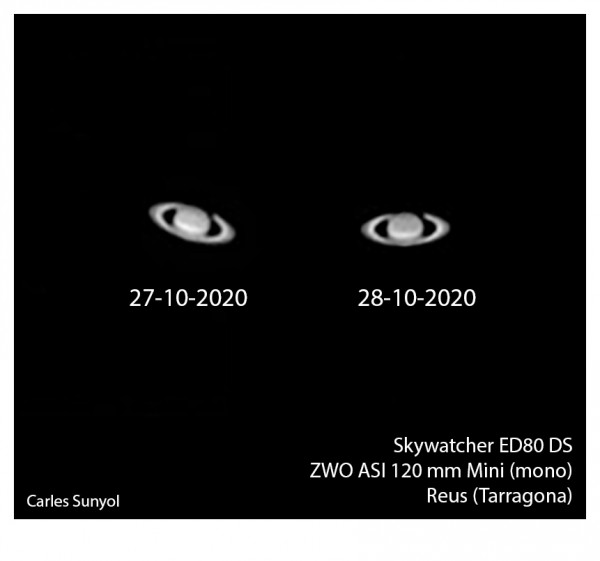 Stefan. Telescopi C8. Mòbil P20.
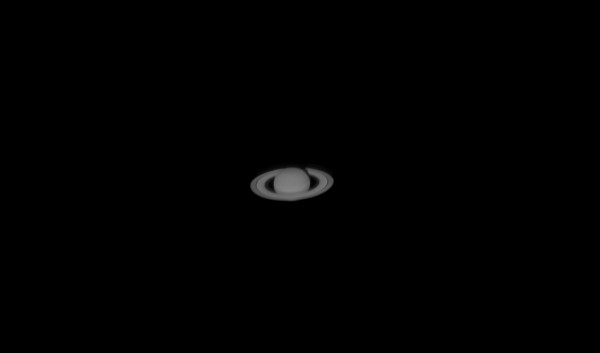 Aproximació de dos planetes: Júpiter i Saturn.
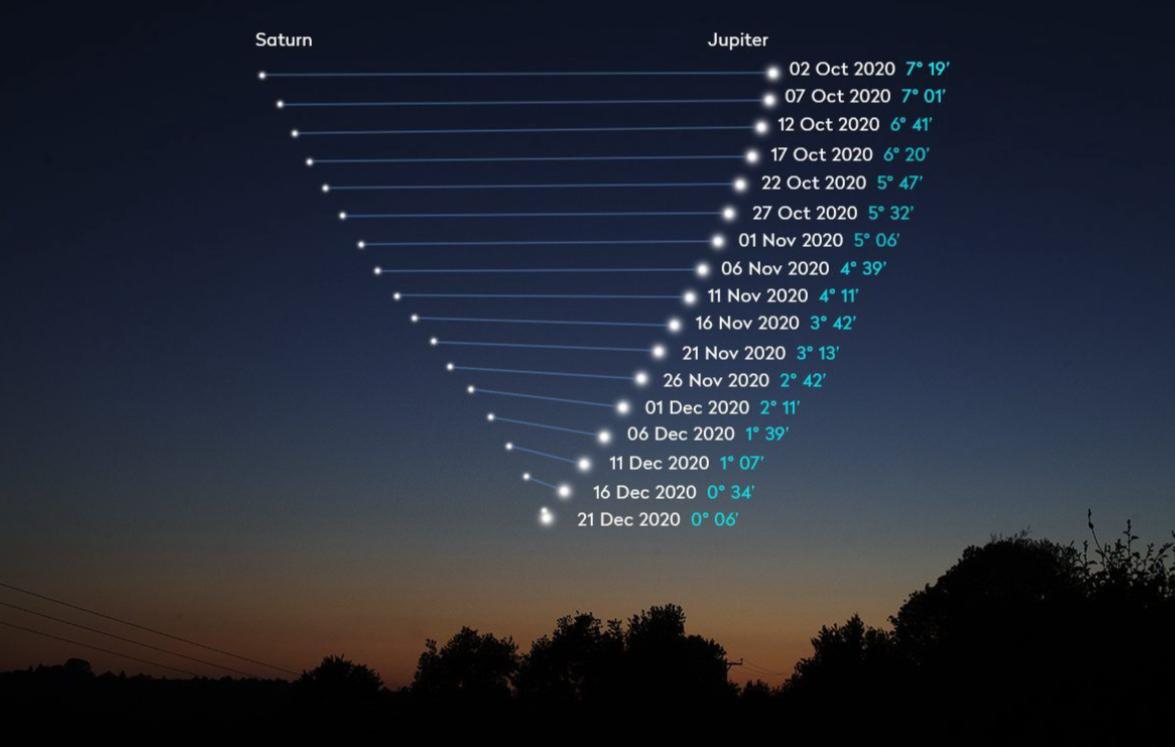 J.M.I. 16 de desembre de 2020.
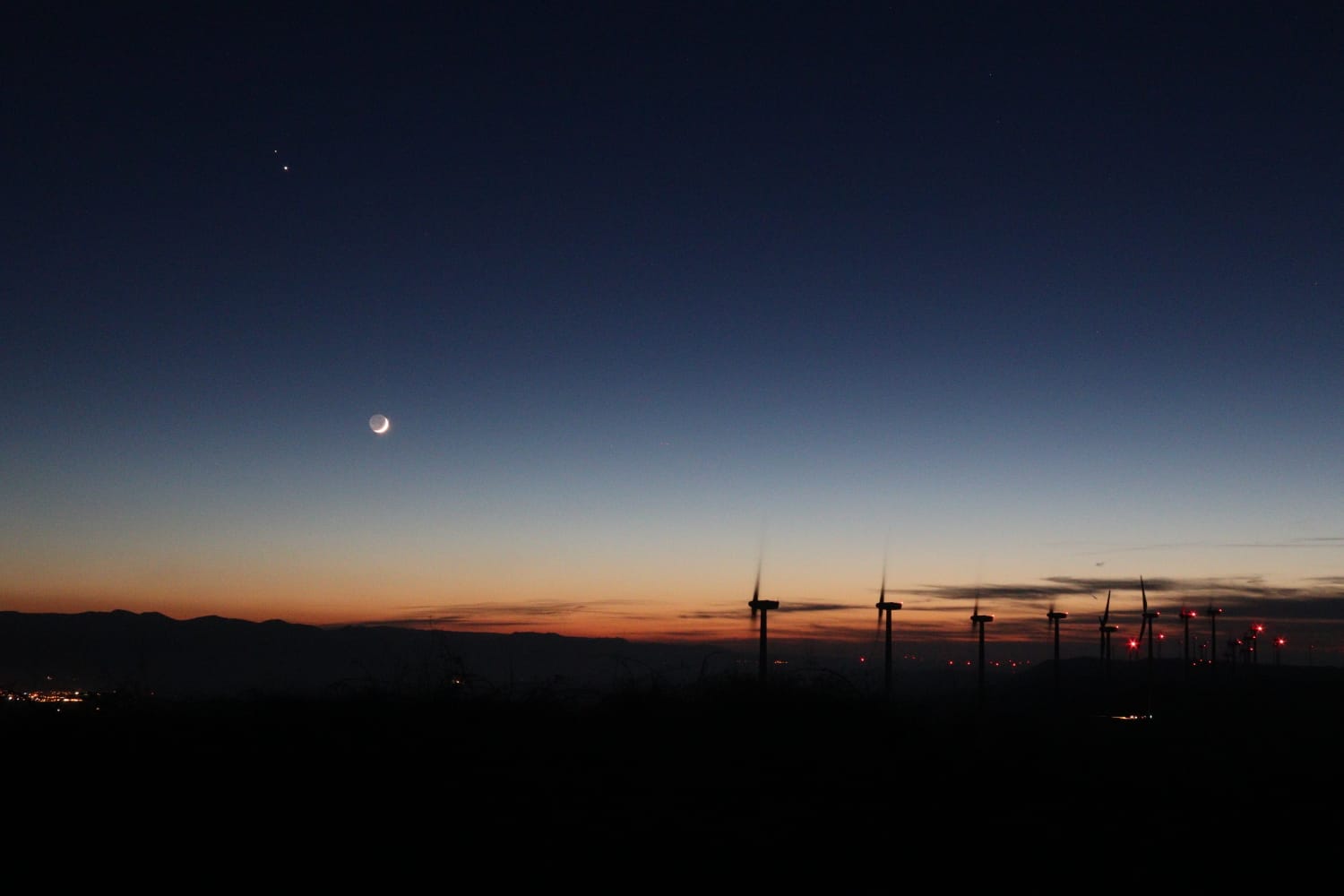 20 de desembre de 2020. Preparatius per a la conjunció de Júpiter i Saturn.
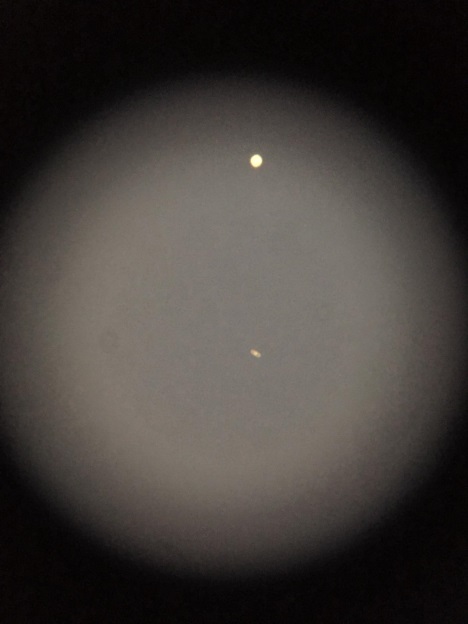 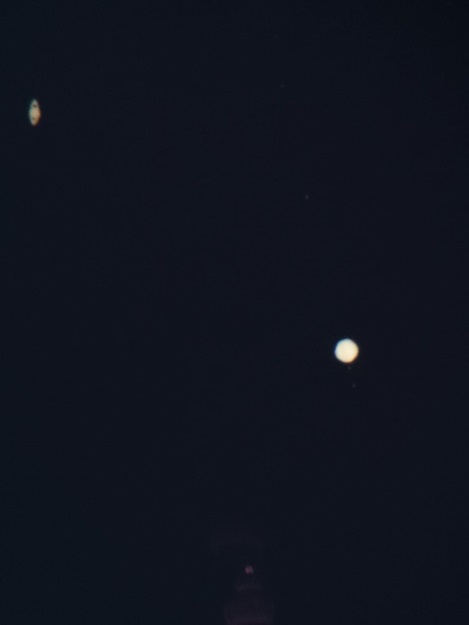 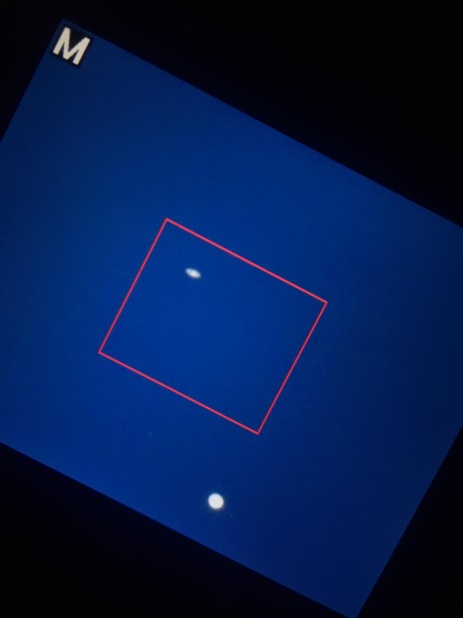 Stefano.
Hugo.
Hugo.
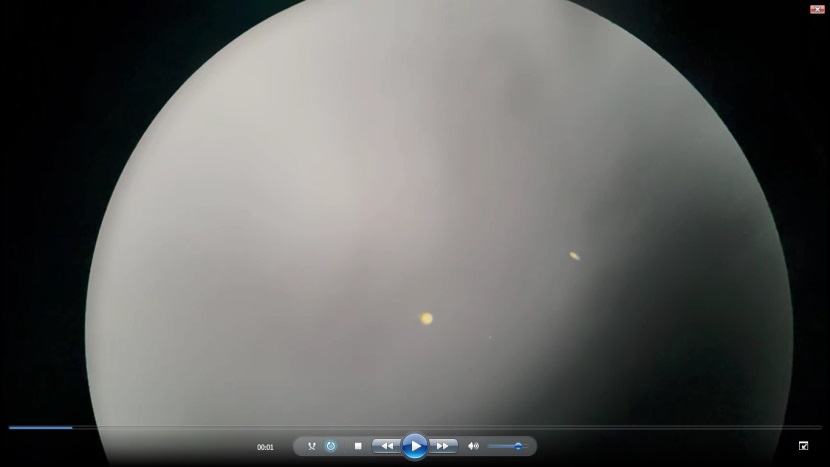 David MB.
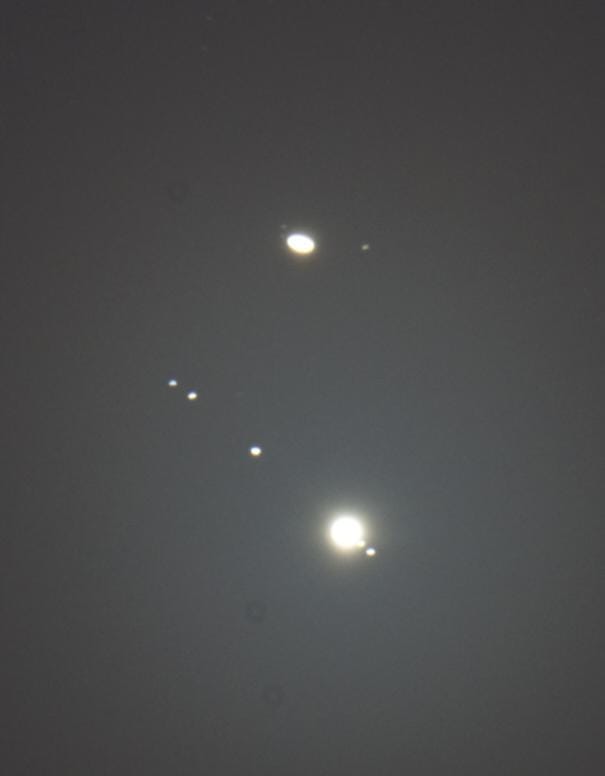 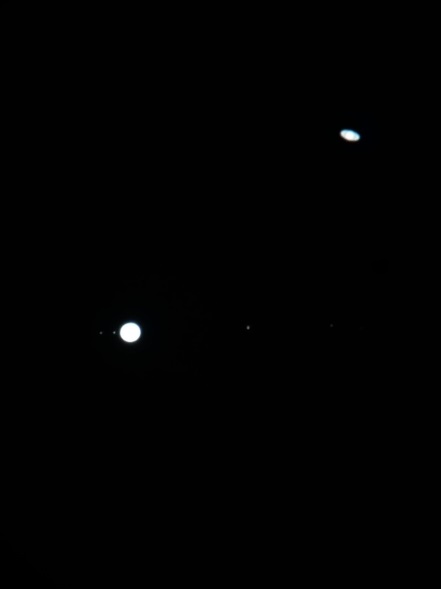 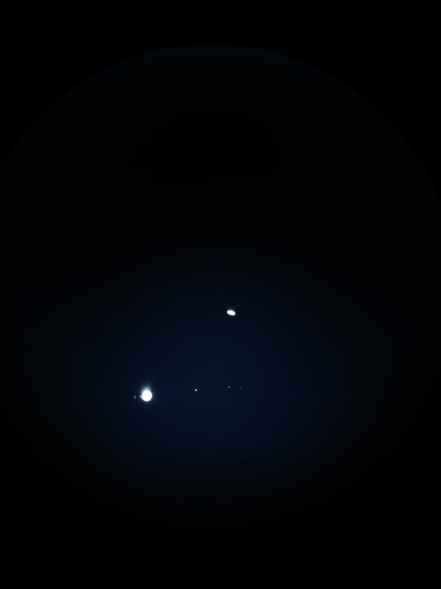 Carlos.
Tomàs.
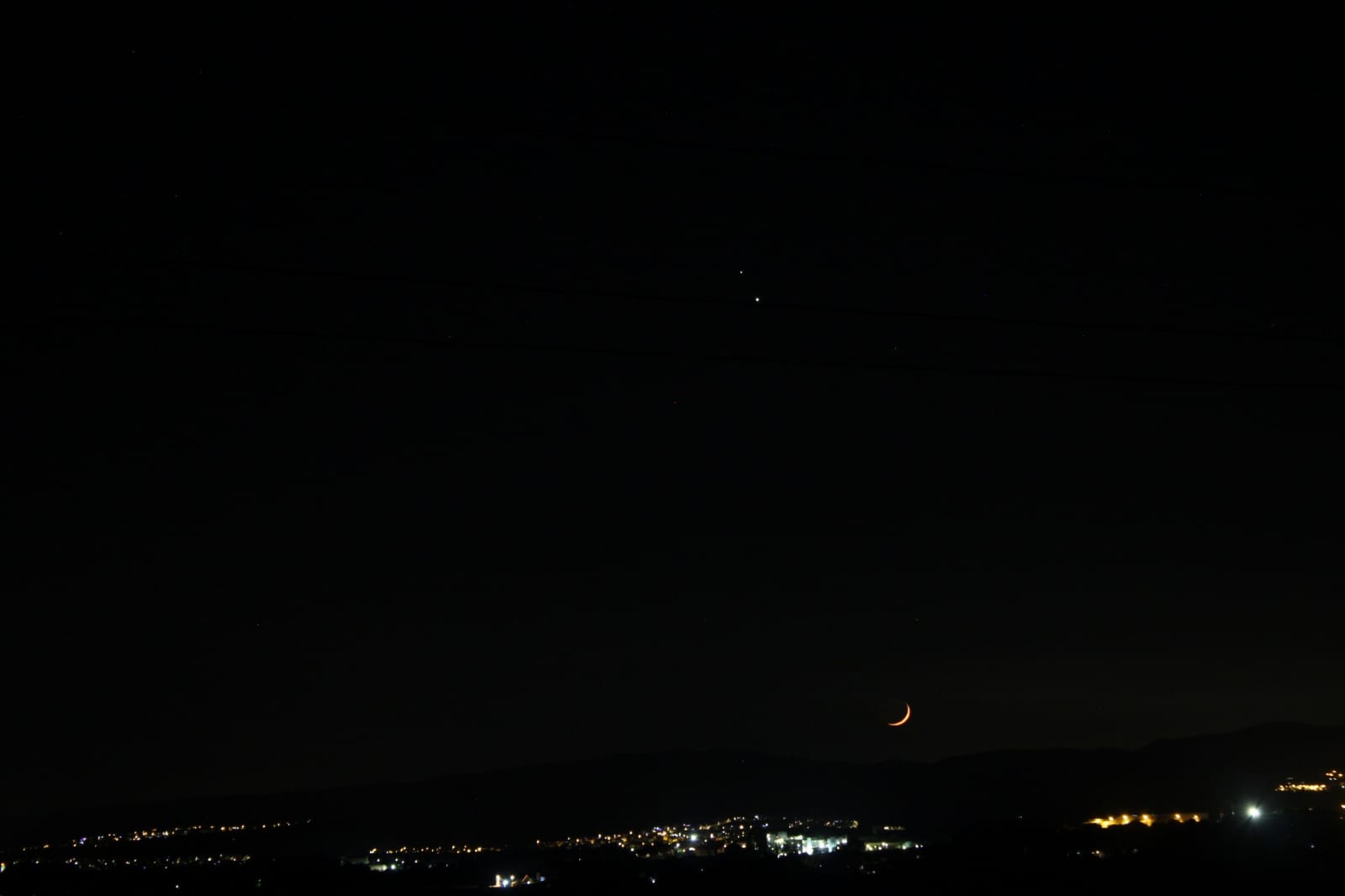 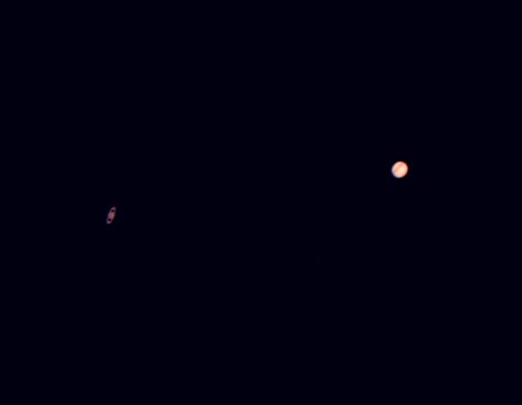 Tomàs.
Juan.
21 de desembre de 2020. Conjunció de Saturn i Júpiter.
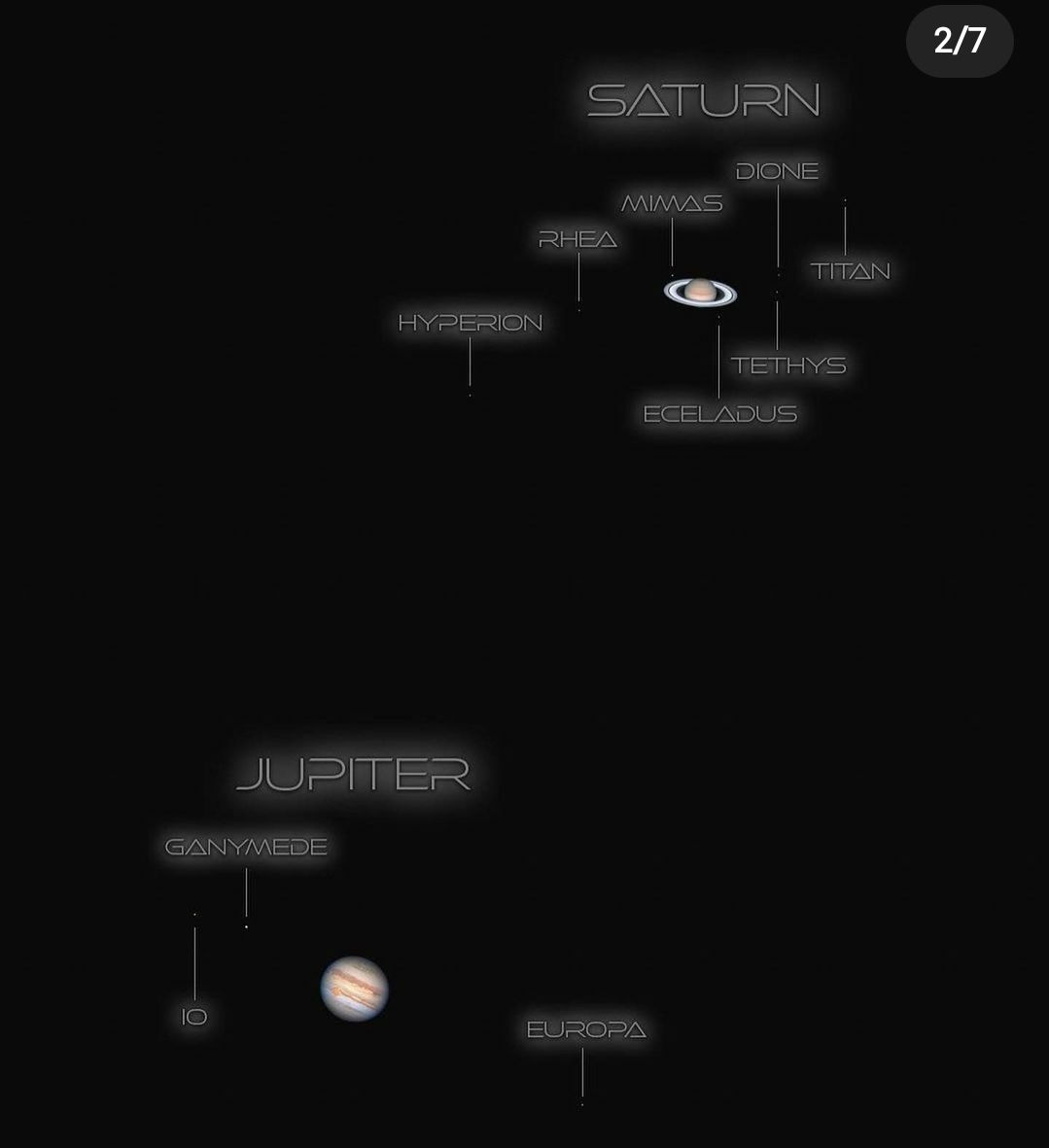 Stellarium. 21 de desembre de 2020. Júpiter i Saturn més a prop.
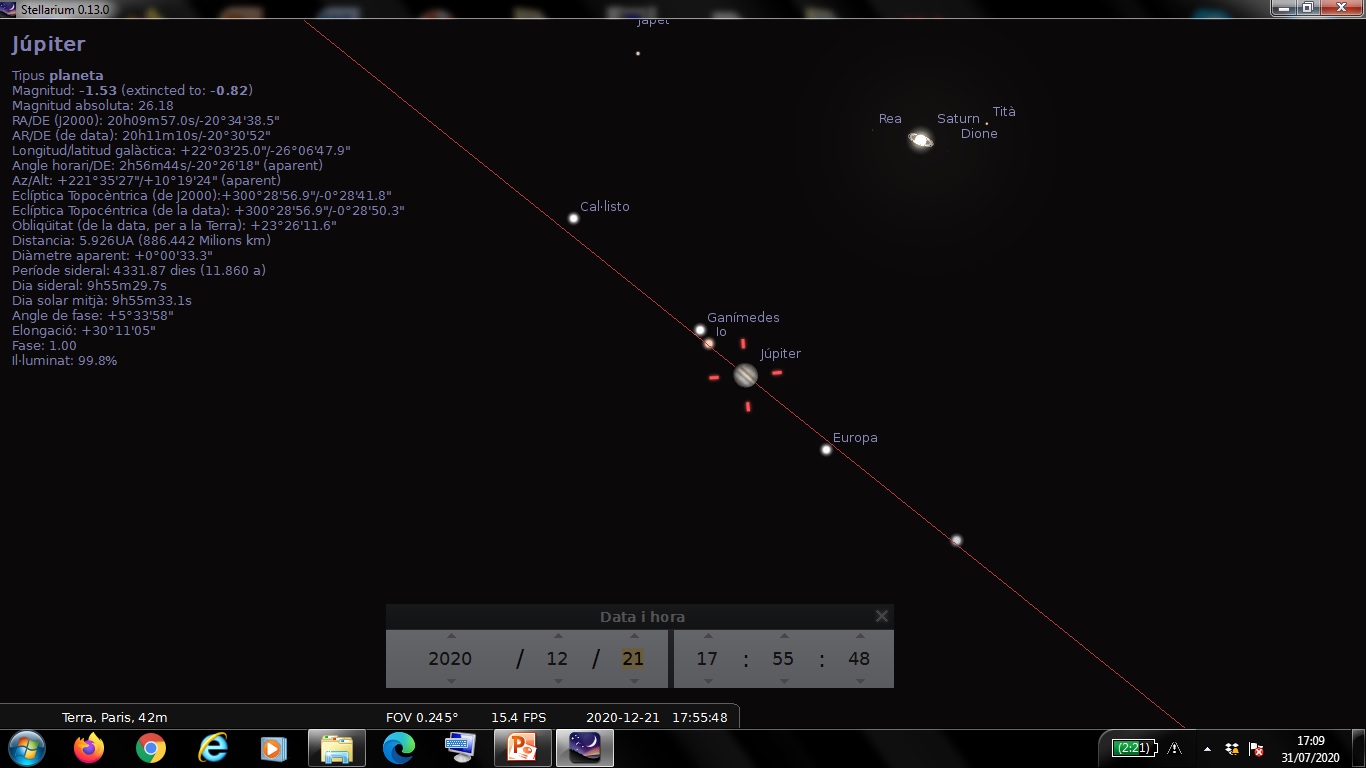 21 de desembre de 2020. Planetes i satèllits.
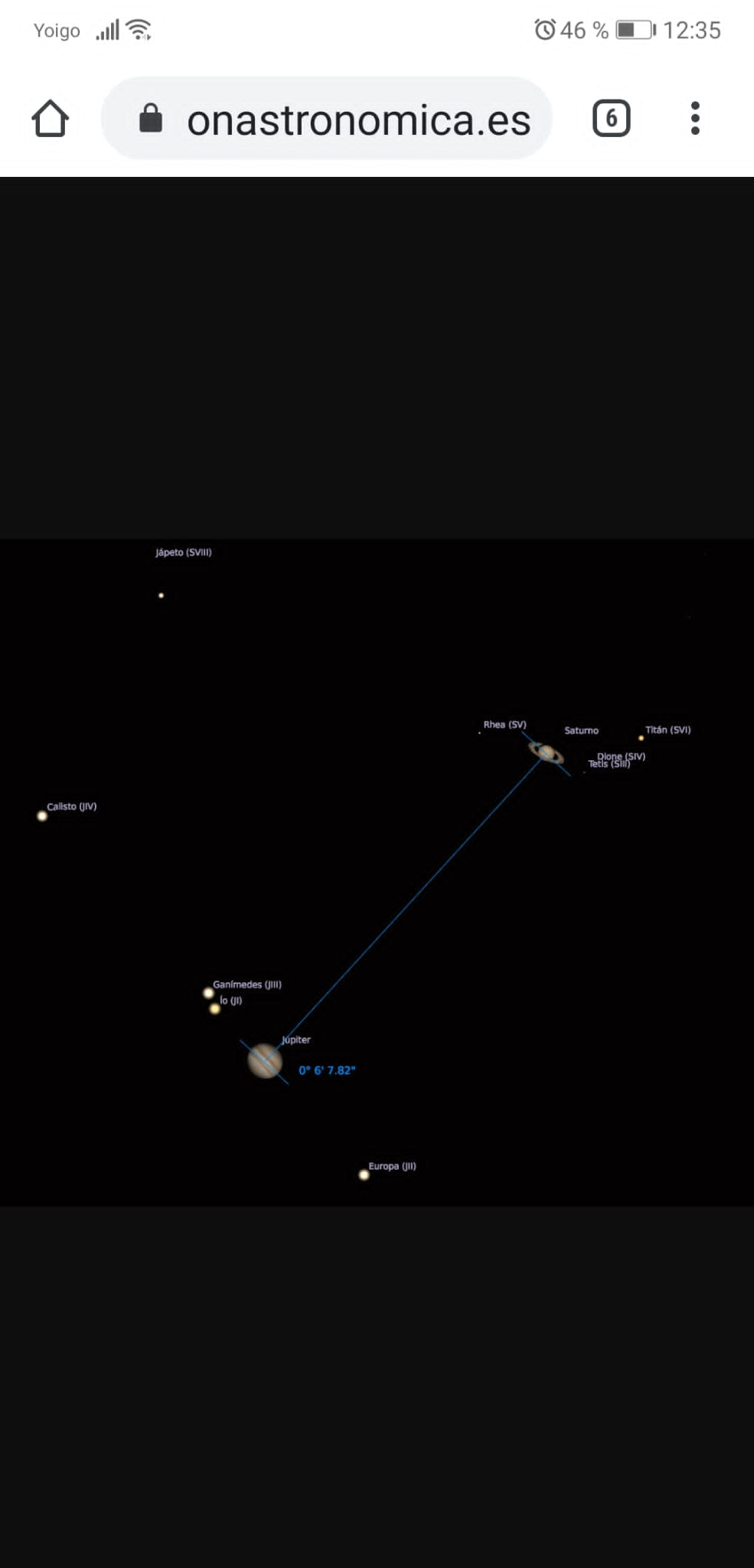 21 de desembre de 2020. Conjunció planetària de Júpiter i Saturn.
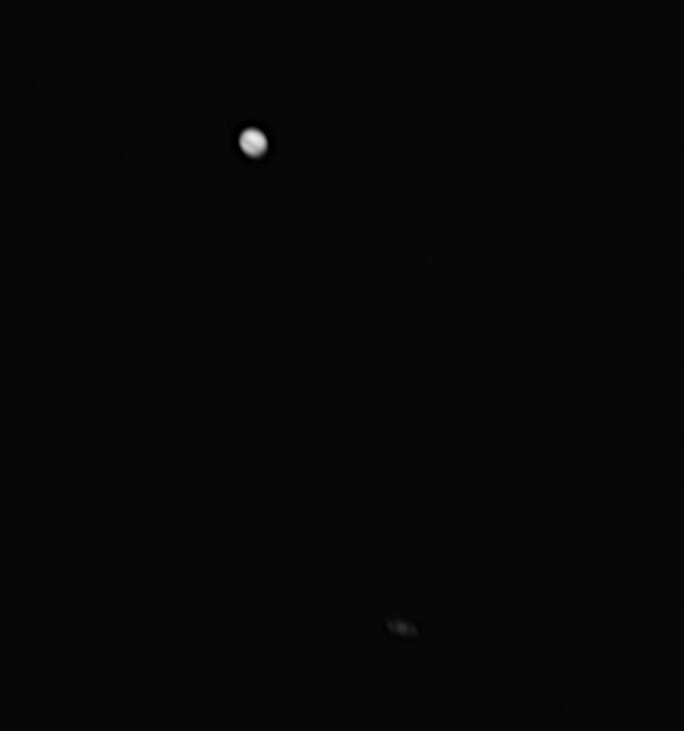 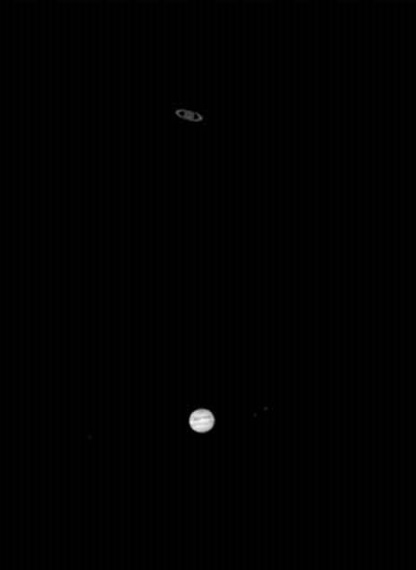 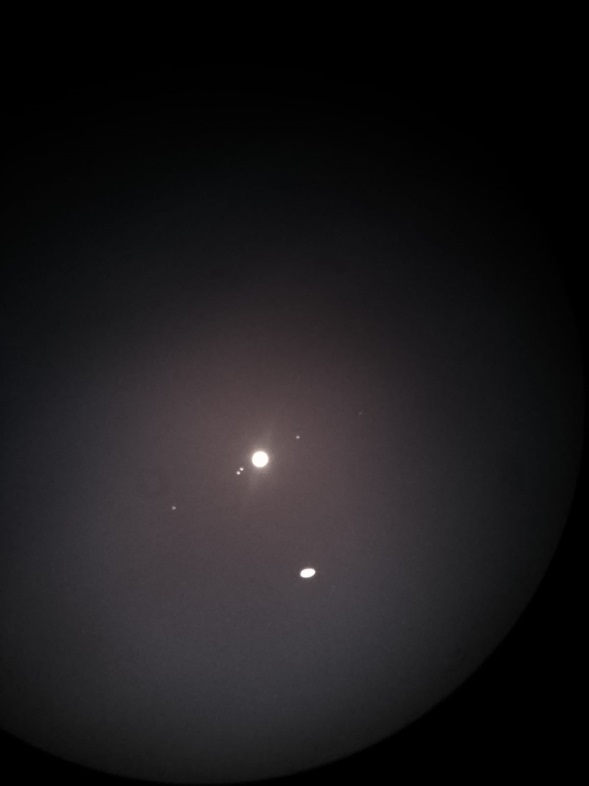 Jaume.
Tomàs.
Lluís.
QHY5. Baader 685.
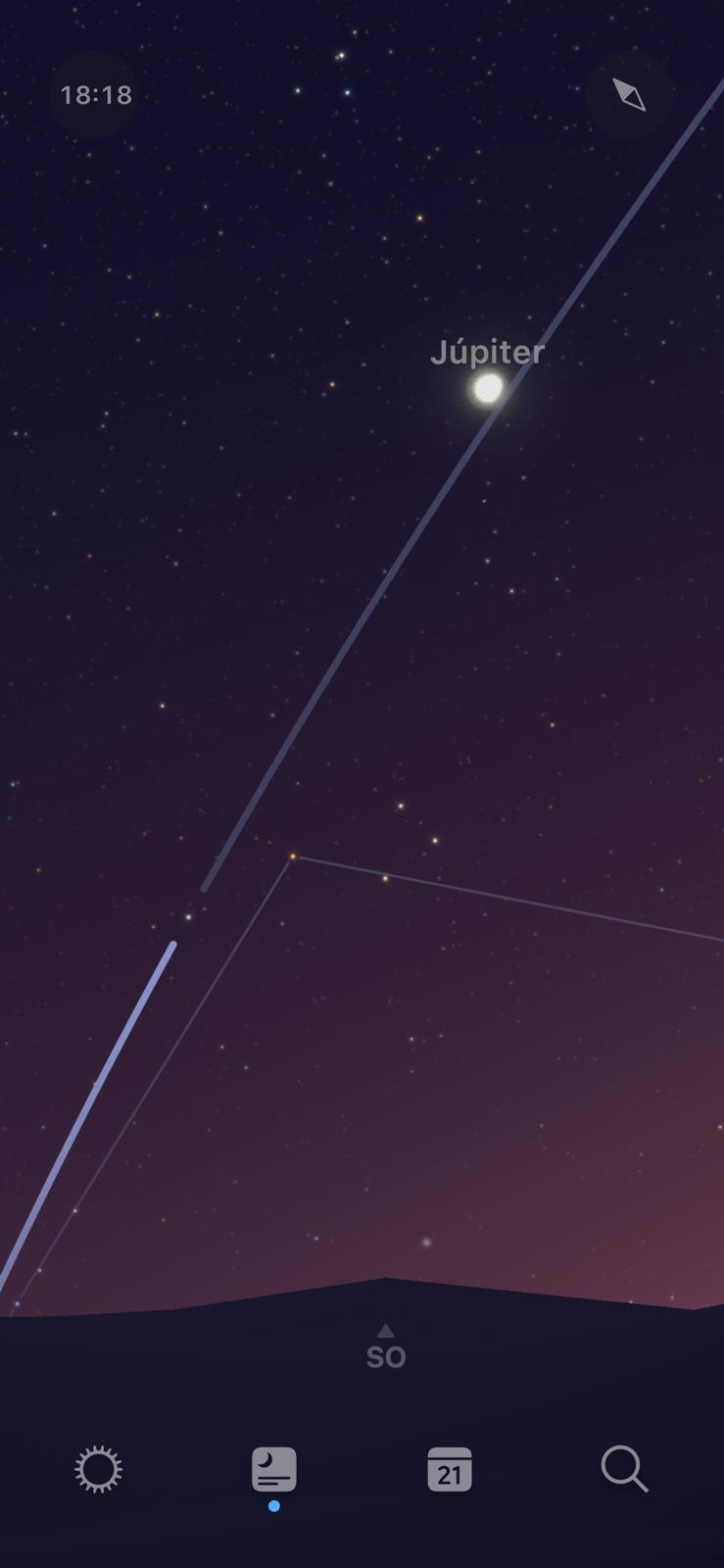 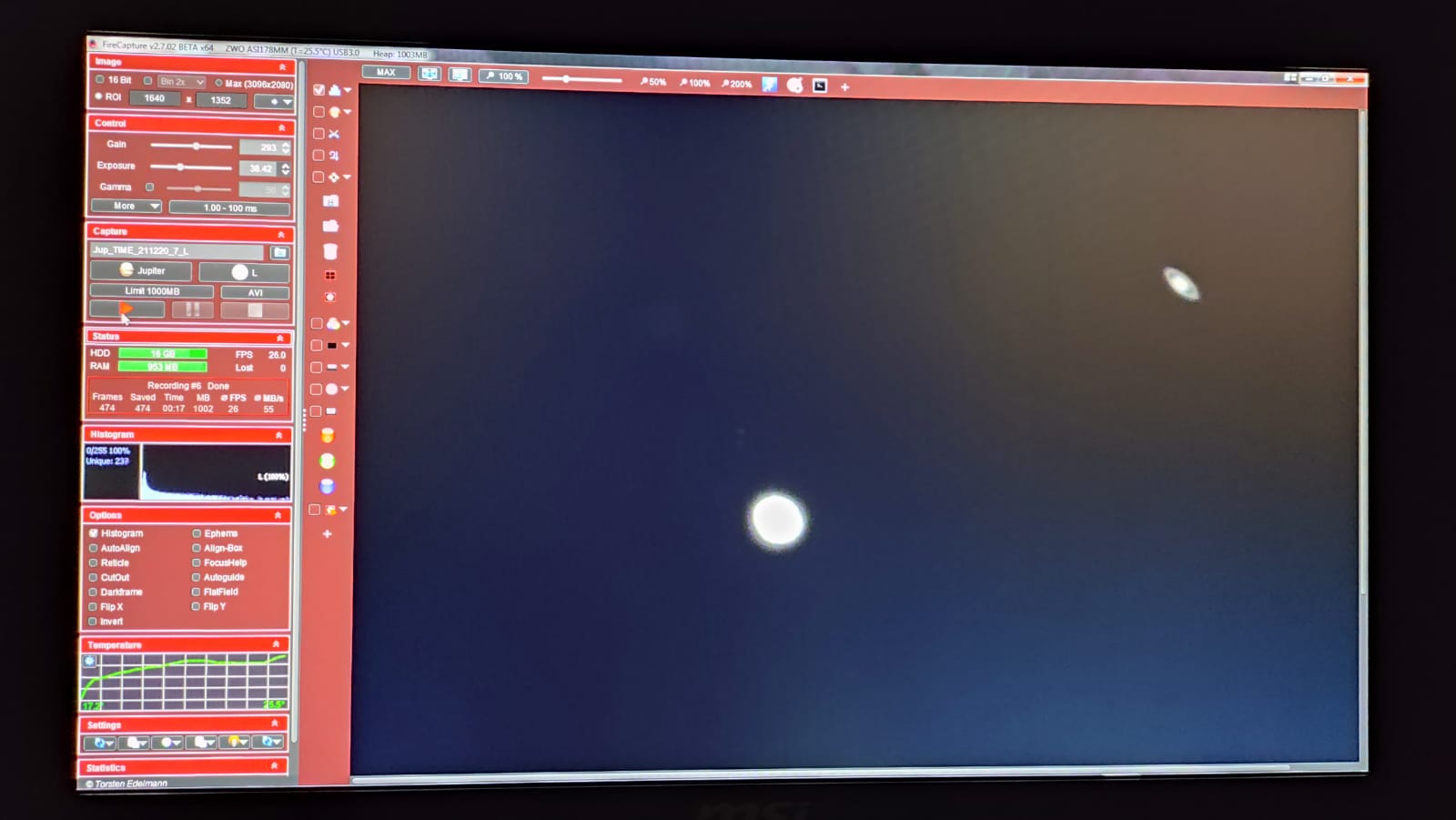 Julio.
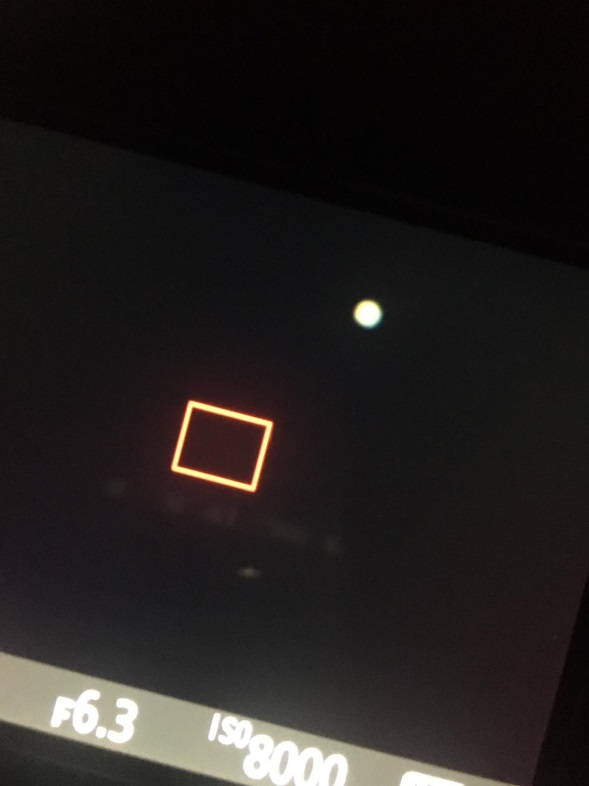 Hugo.
Frederic.
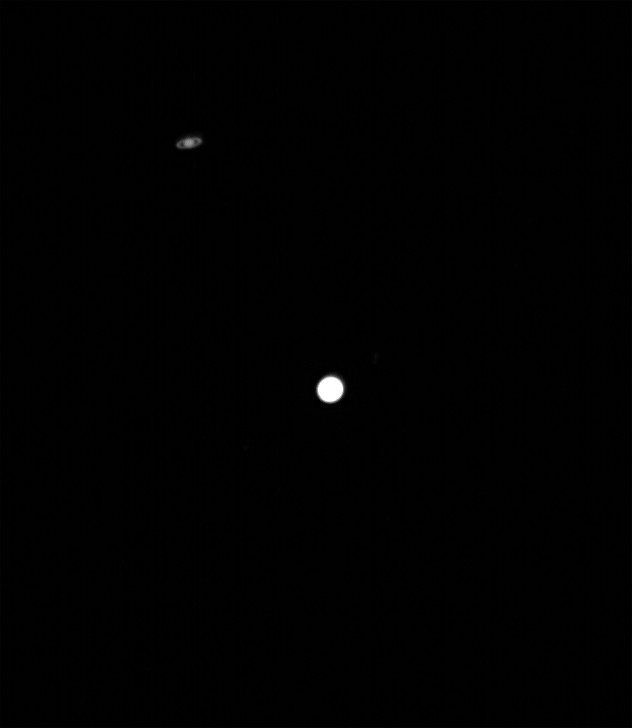 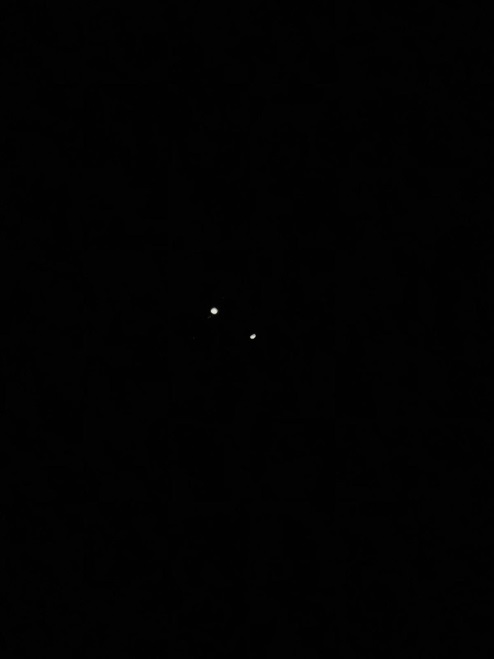 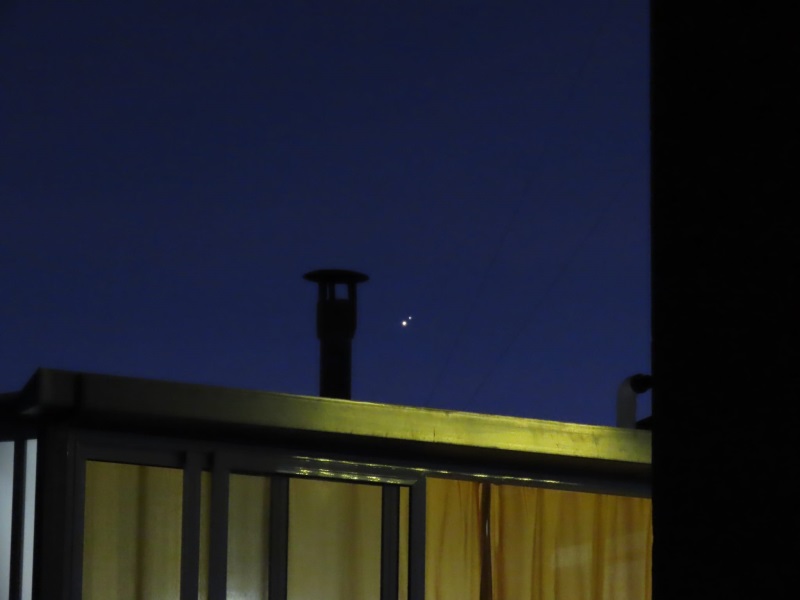 Rafa.
Carles.
David MB.
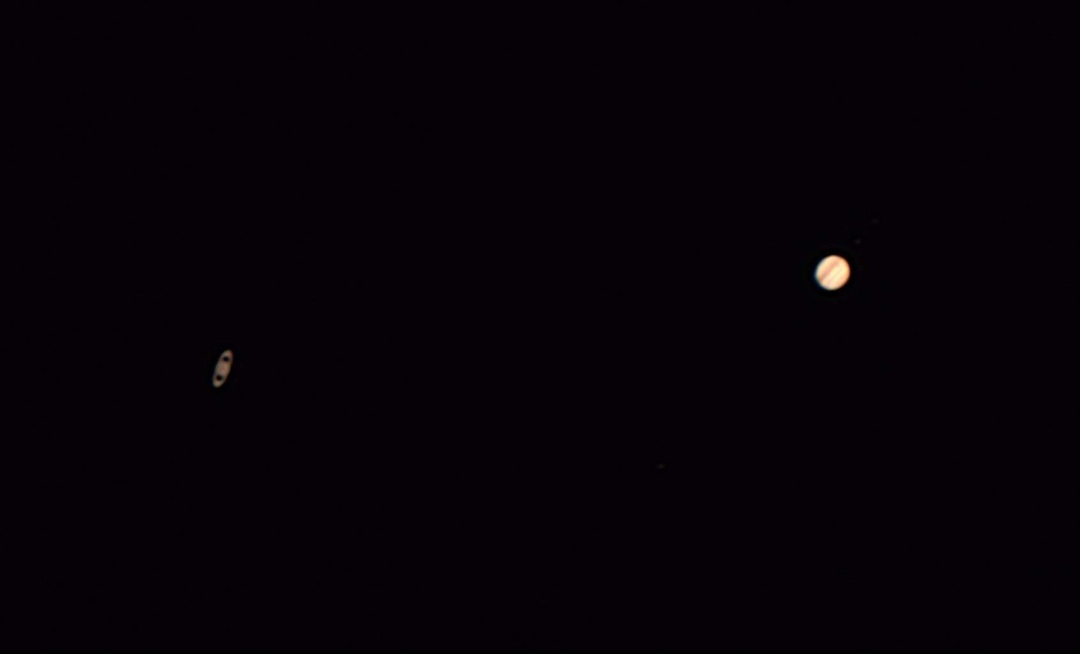 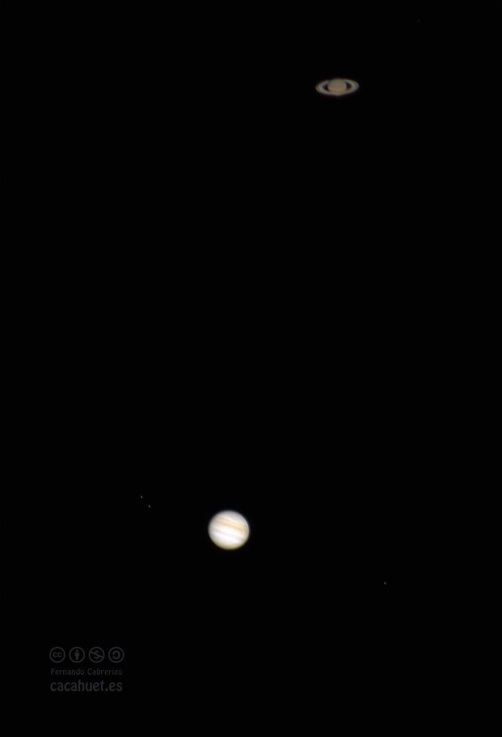 Juan.
Fernando.
I entreteniments no van faltar.
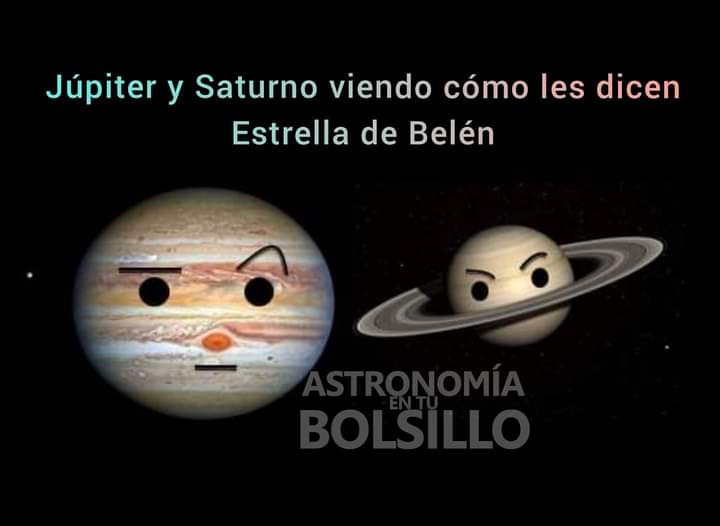 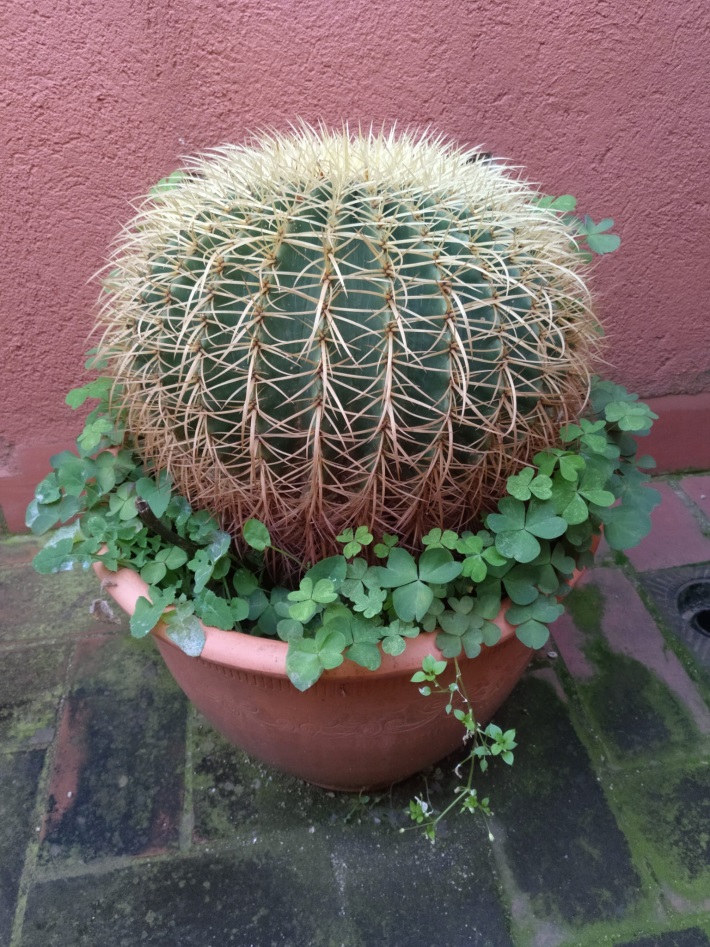 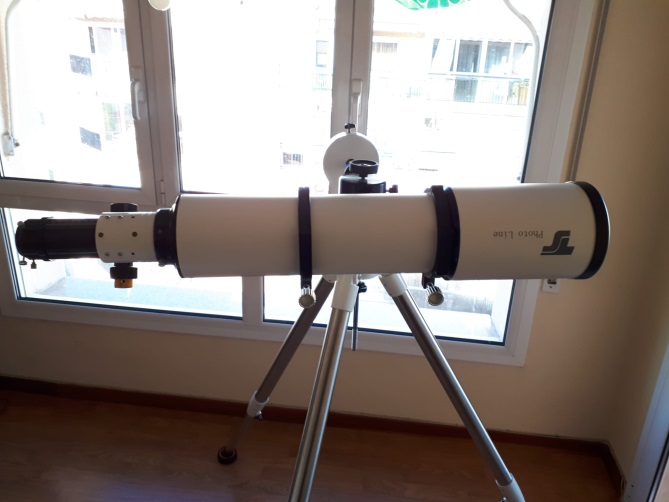 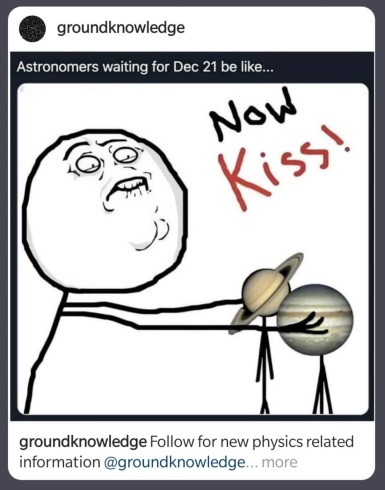 “Cañeria en posició de combate”.
Frederic.
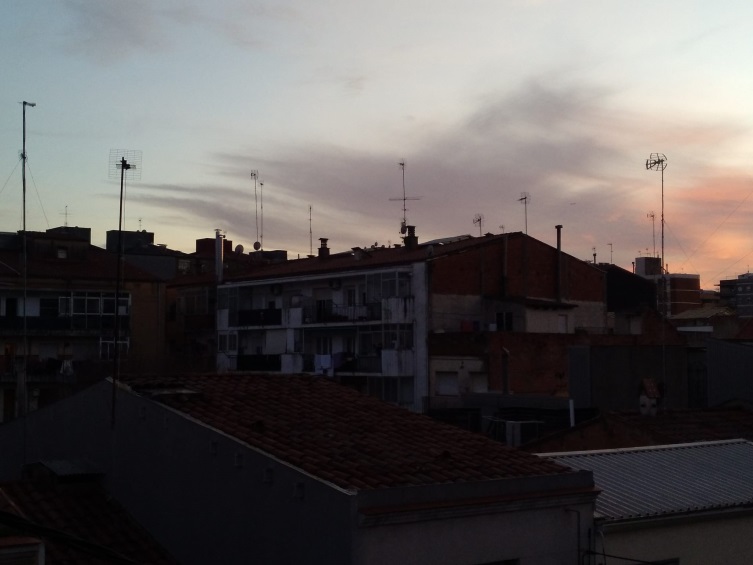 De moment em consolo amb la companyia del cactus gegant que tinc, esperant que la Lluna es deixi visitar .
Jaume.
Jaume.
Tampoc ens falten aus voladores per amanir l’espectacle.
22 de desembre de 2020.
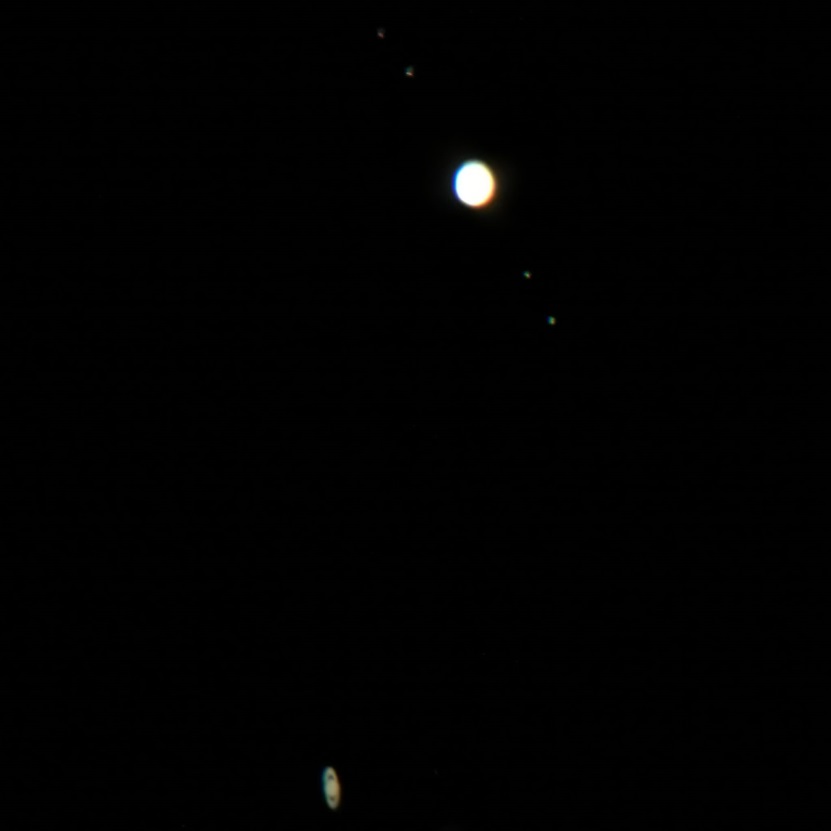 Júpiter ja s’avançava
a Saturn.
Stefano.
La Lluna també observava el fenomen.
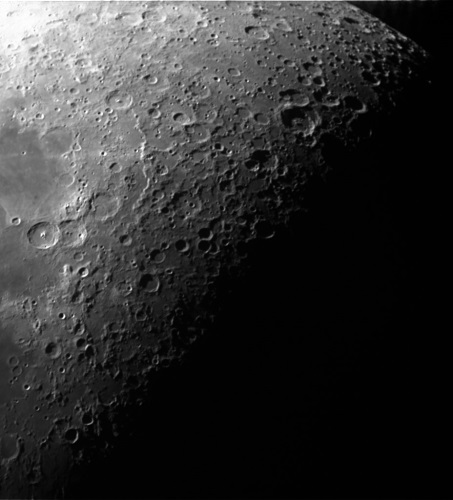 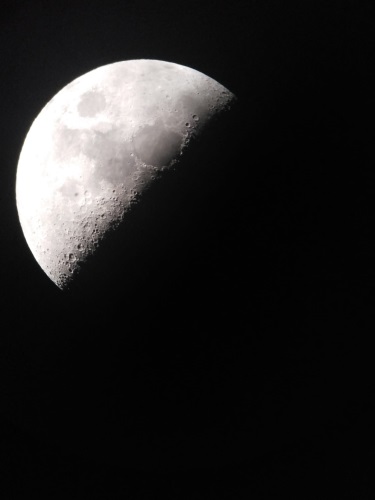 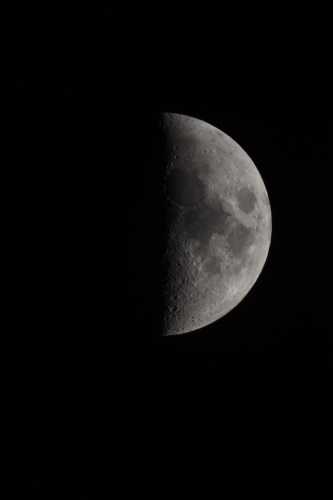 Vicente B.
Juan E.
Hugo.
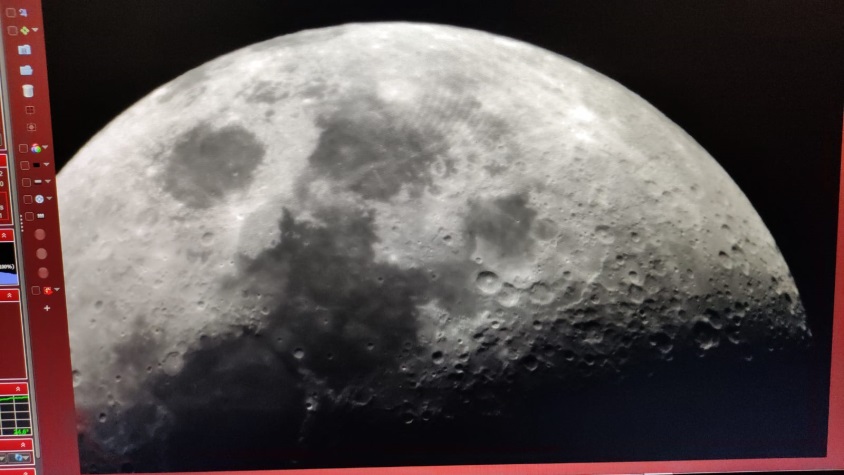 Julio.
24 de gener de 2021. Conjunció de Saturn.
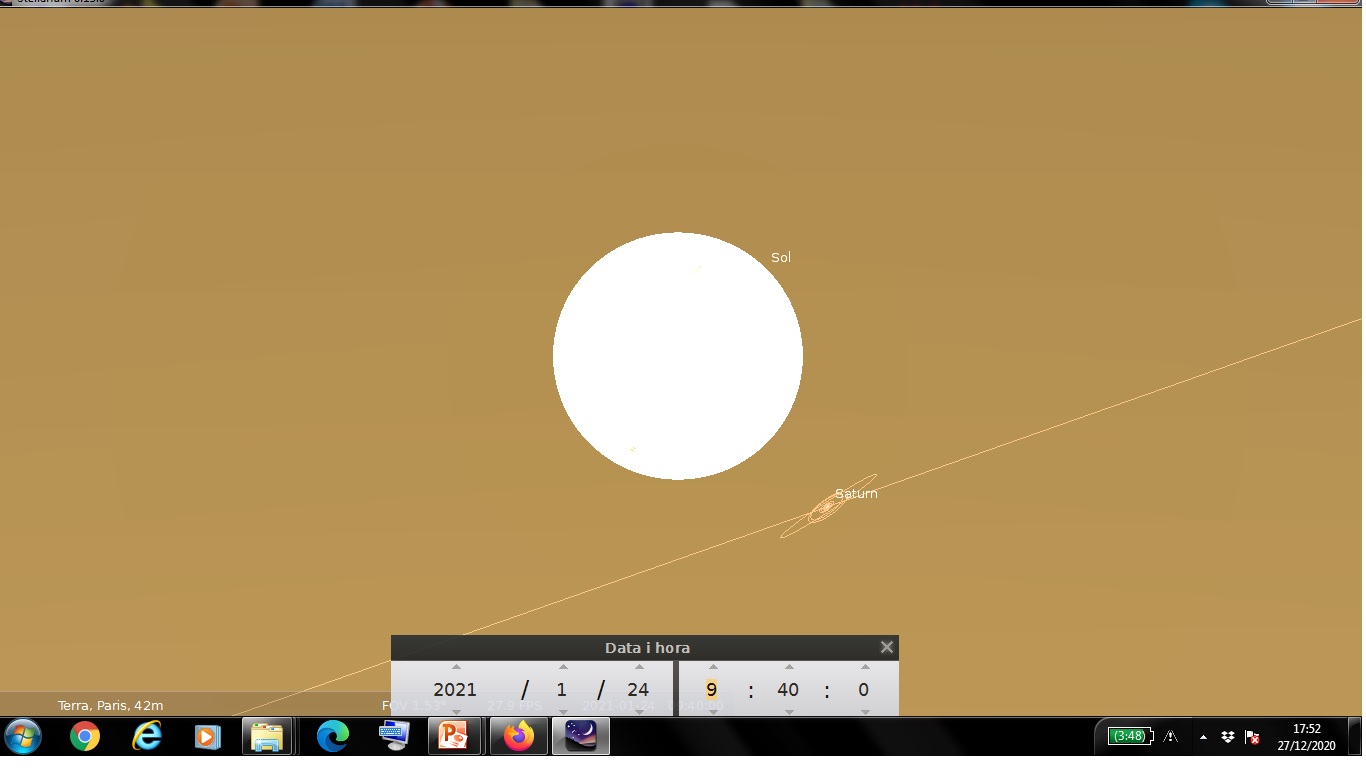 Quan Saturn entra en conjunció,Júpiter s’avança-se més.
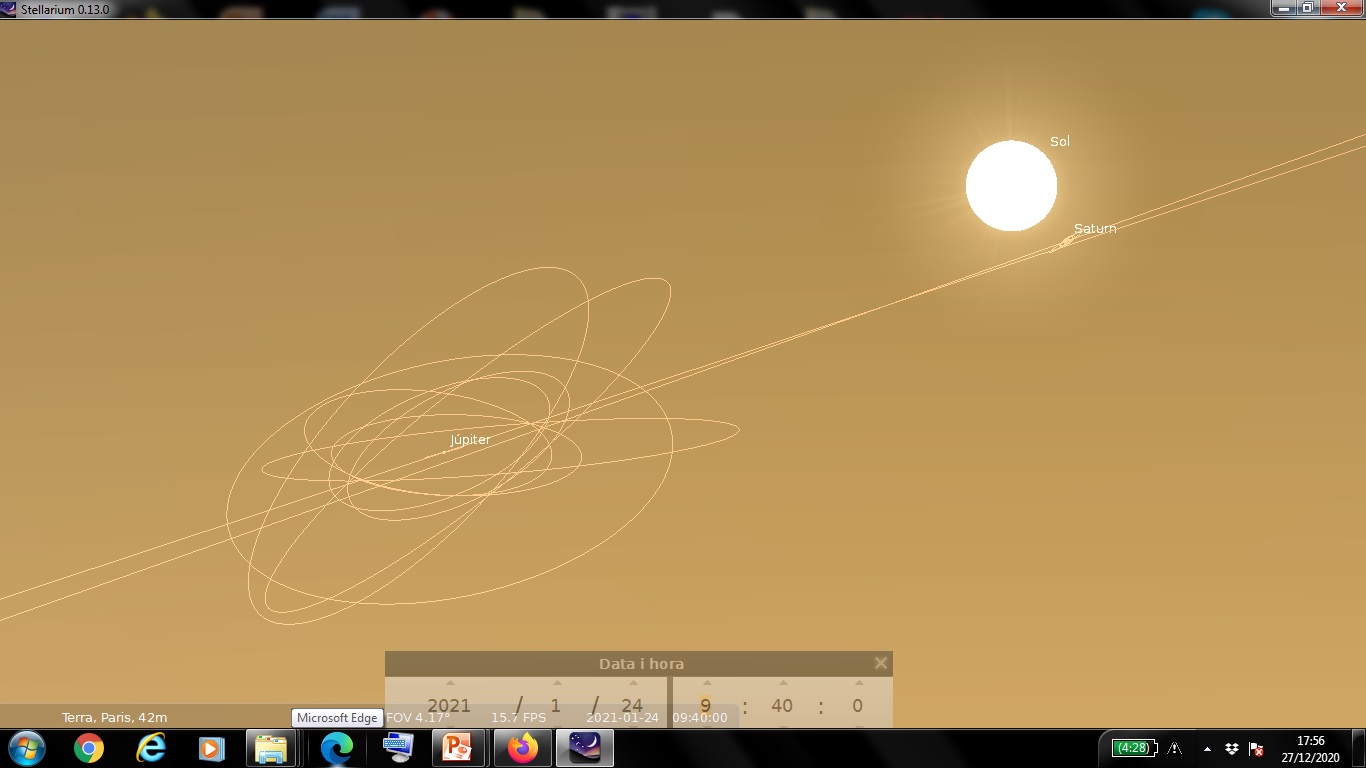 20 de febrer de 2021. Els planetes Júpiter i Saturn han passat la Conjunció Planetària.
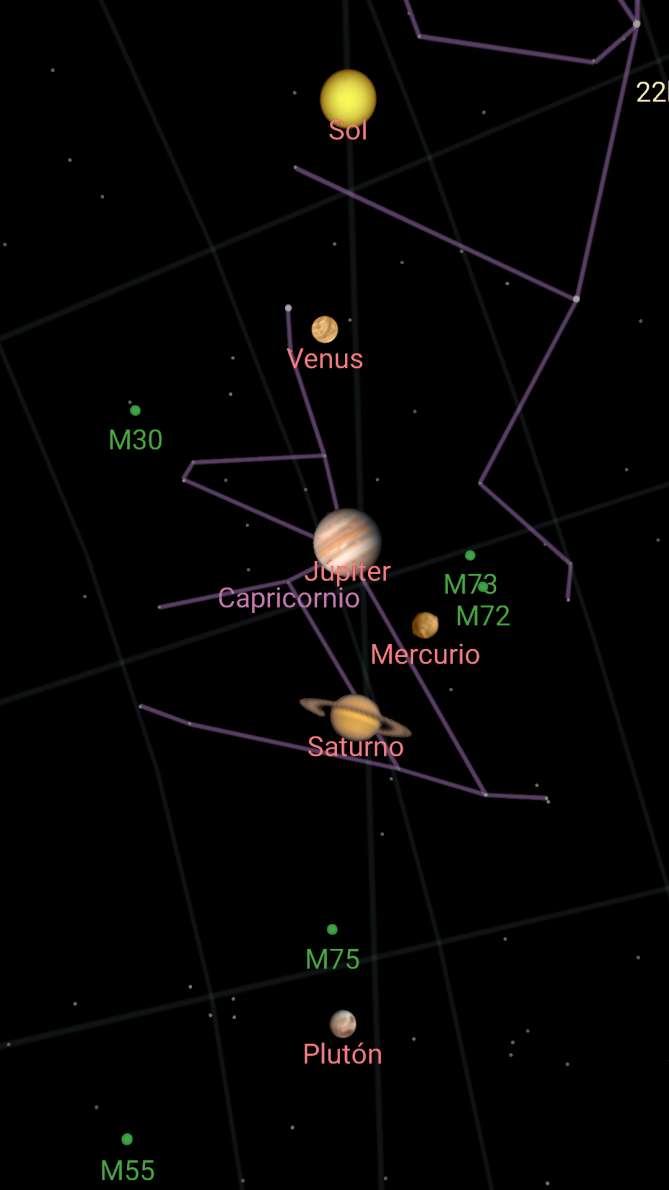 I esperant la propera temporada del planeta.